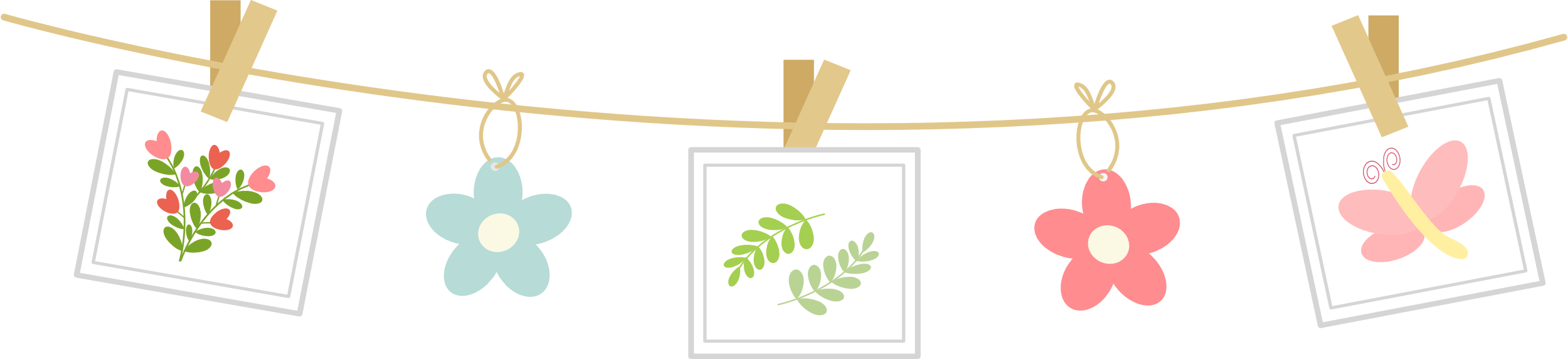 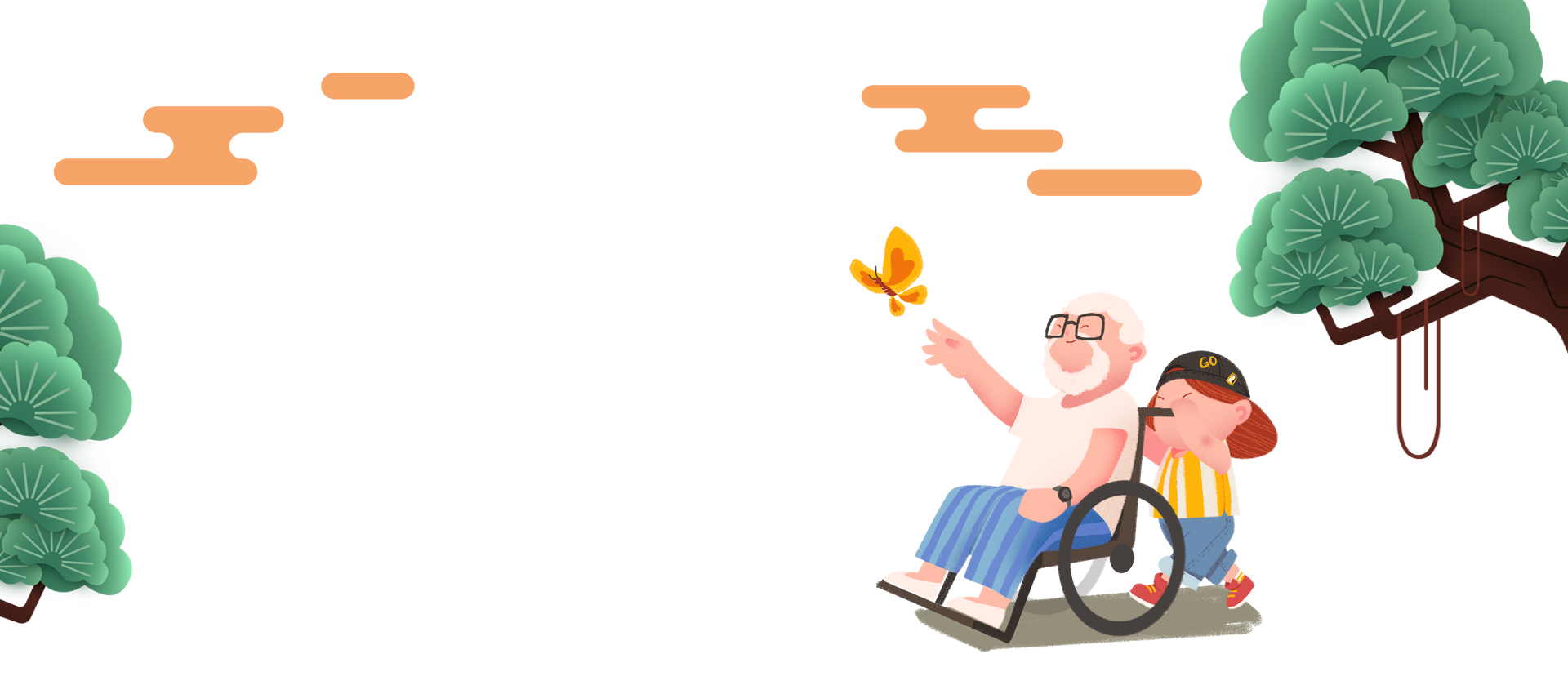 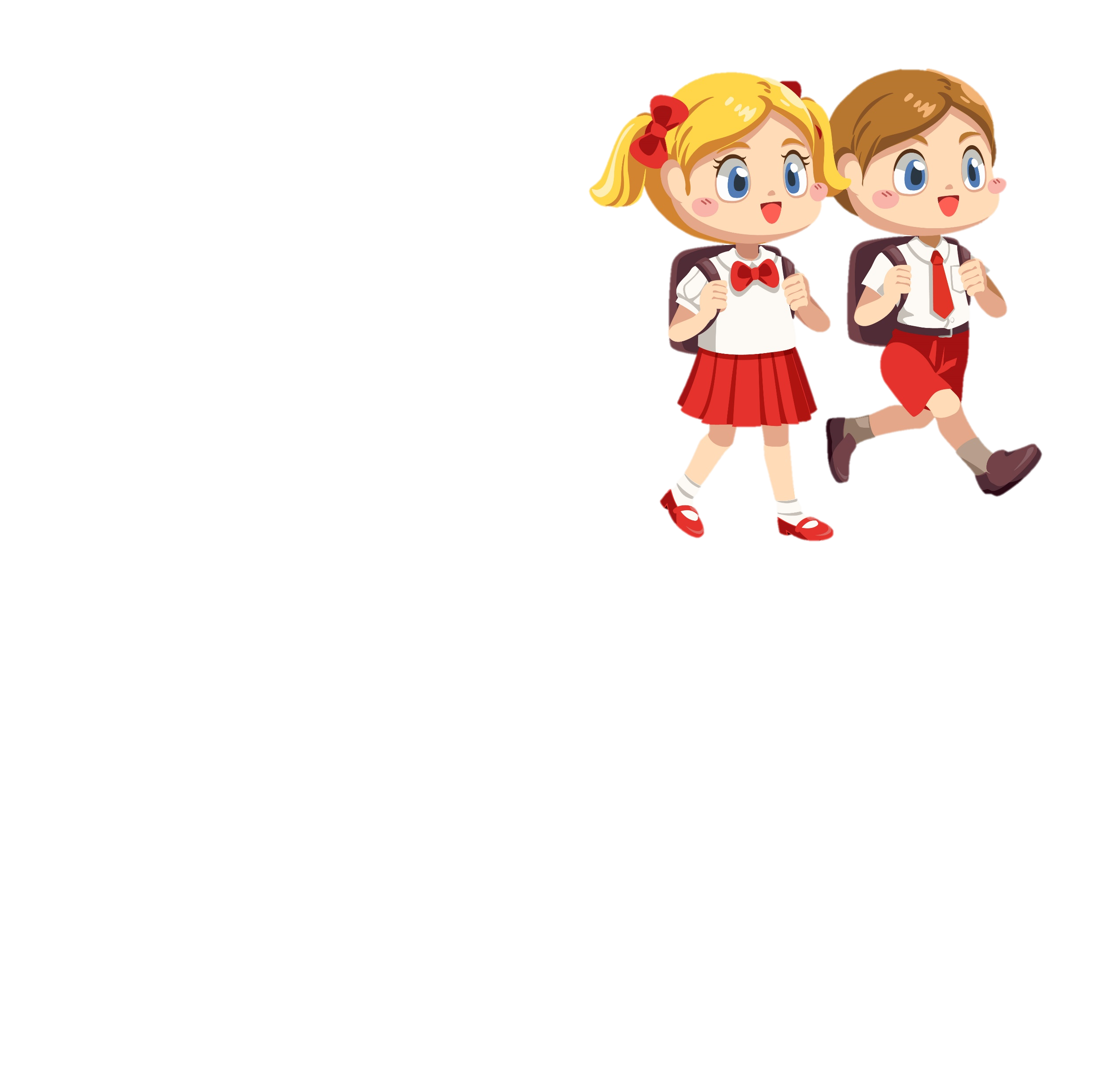 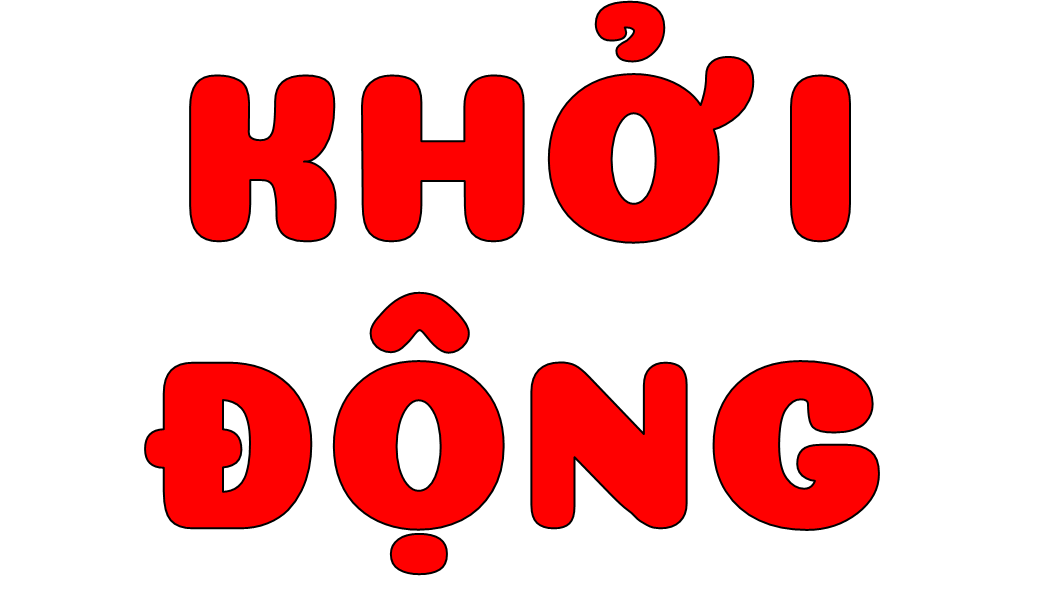 [Speaker Notes: Người soạn : GV Bùi Thị Thanh Hoa]
Mảnh ghép bí ẩn
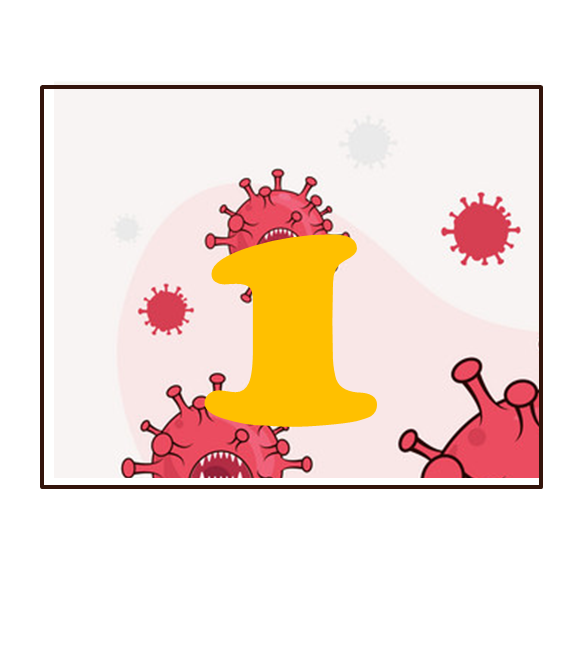 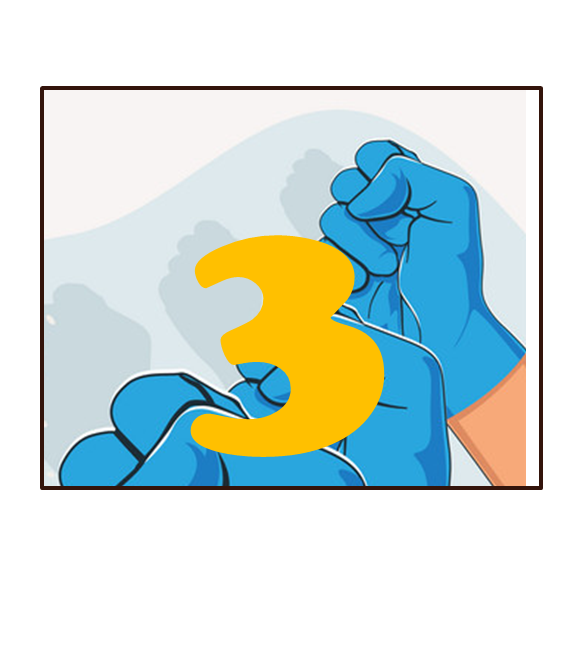 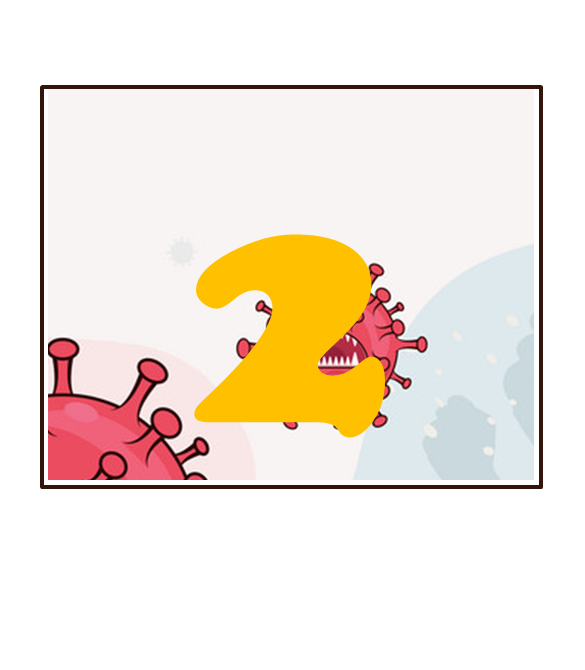 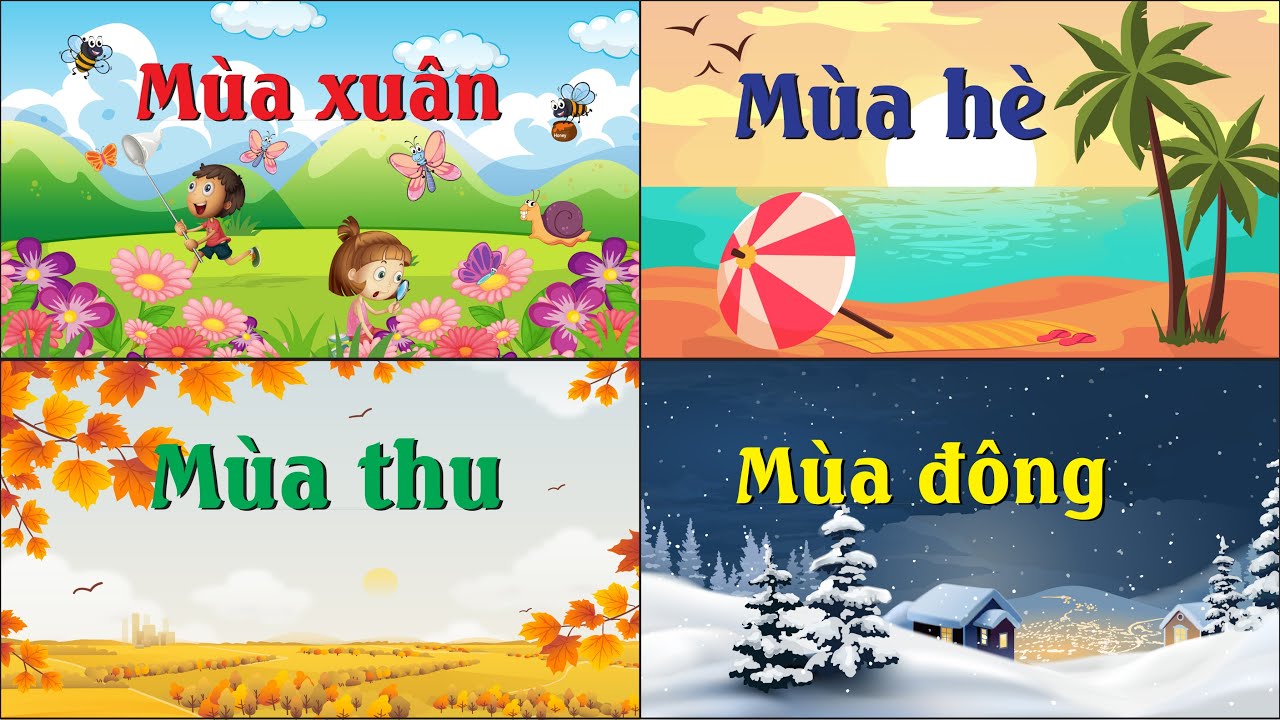 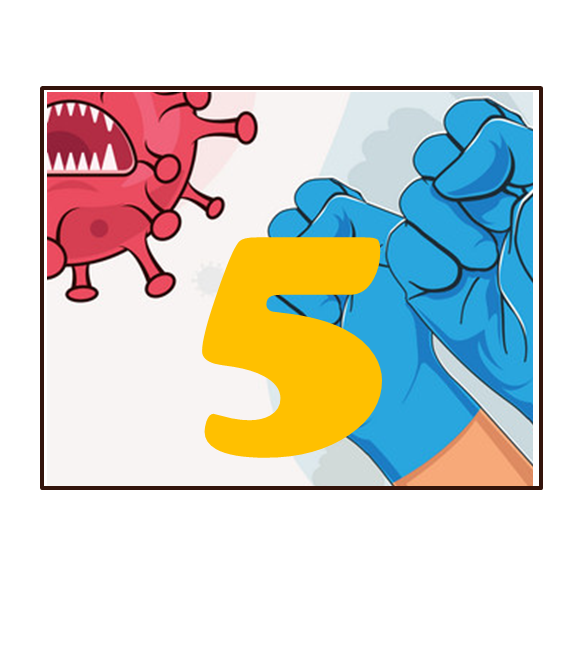 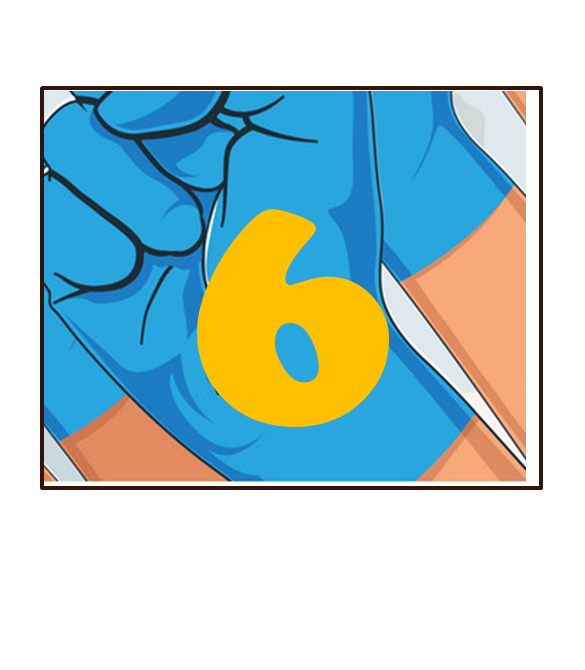 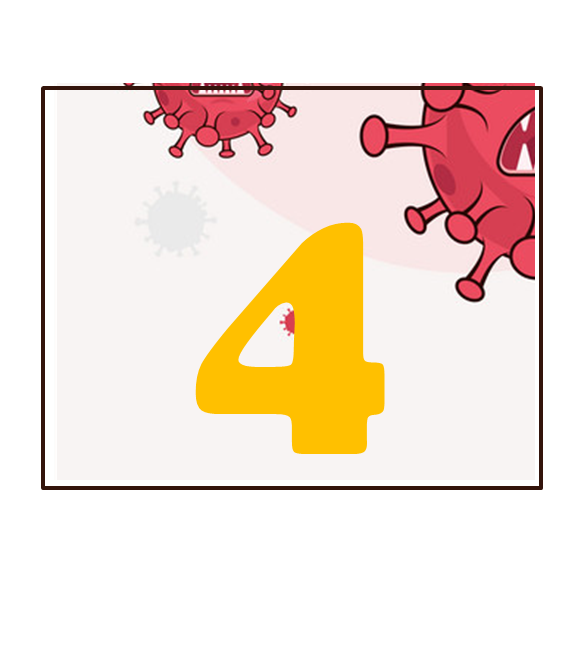 Mùa gì cho lá xanh cây
Cho bé thêm tuổi má hây hây hồng?
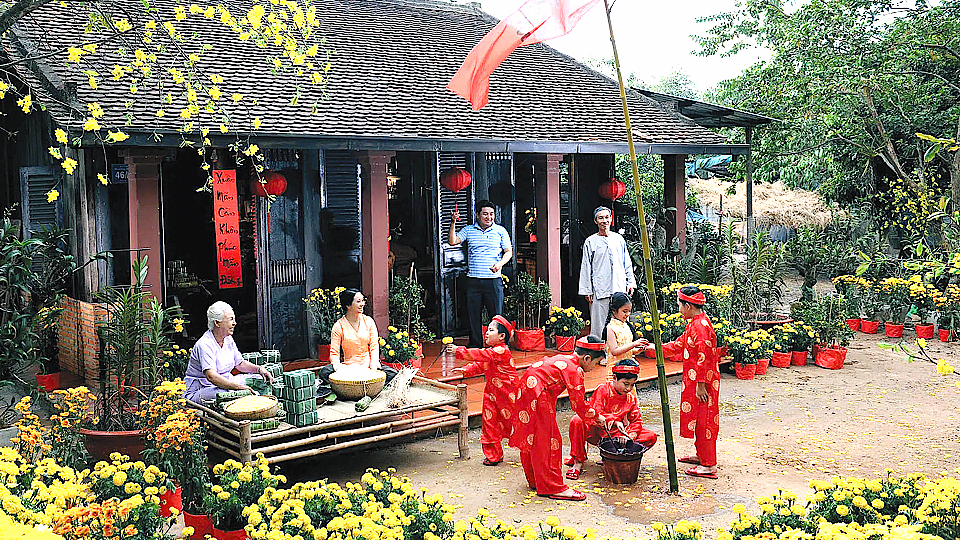 Mùa xuân
Mùa gì nóng bức
Trời nắng chang chang
Đi học, đi làm
Phải mang nón, mũ ?
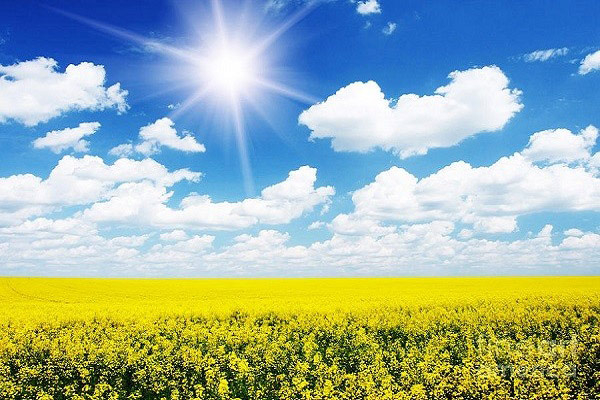 Mùa hè
Mùa gì dịu nắng
Mây nhẹ nhàng bay
Gió khẽ rung cây
Lá vàng rơi rụng ?
Mùa thu
Mùa gì rét buốt
Gió bấc thổi tràn
Đi học, đi làm
Phải lo mặc ấm?
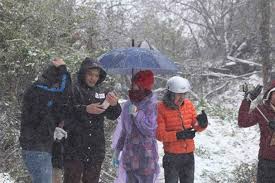 Mùa đông
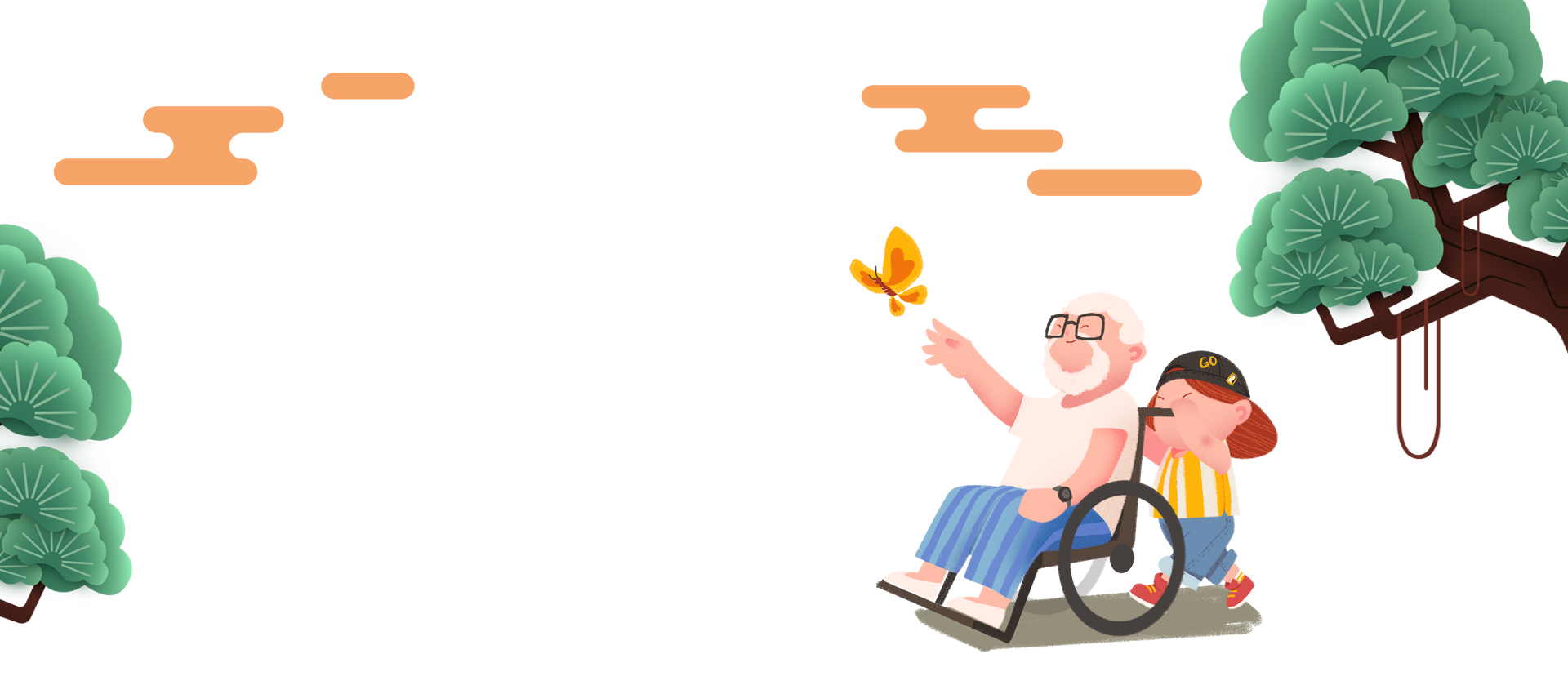 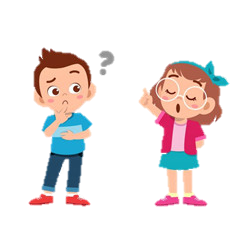 Dấu hiệu: Nhiều mưa phùn, trời dần ấm áp hơn, cây cối bắt đầu đâm chồi nảy lộc, nhiều loài hoa đua nhau khoe sắc.
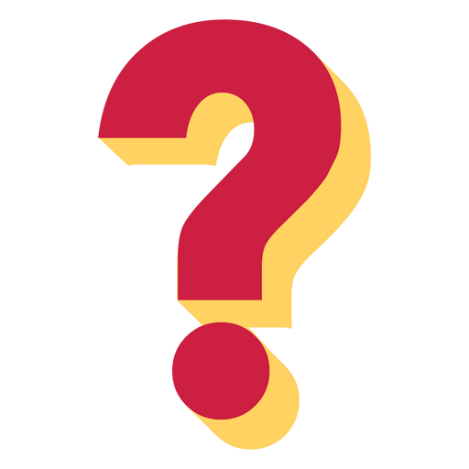 Trao đổi bạn cùng bàn: Dấu hiệu nào của thời tiết giúp em nhận ra mùa xuân đang về, Tết sắp đến?
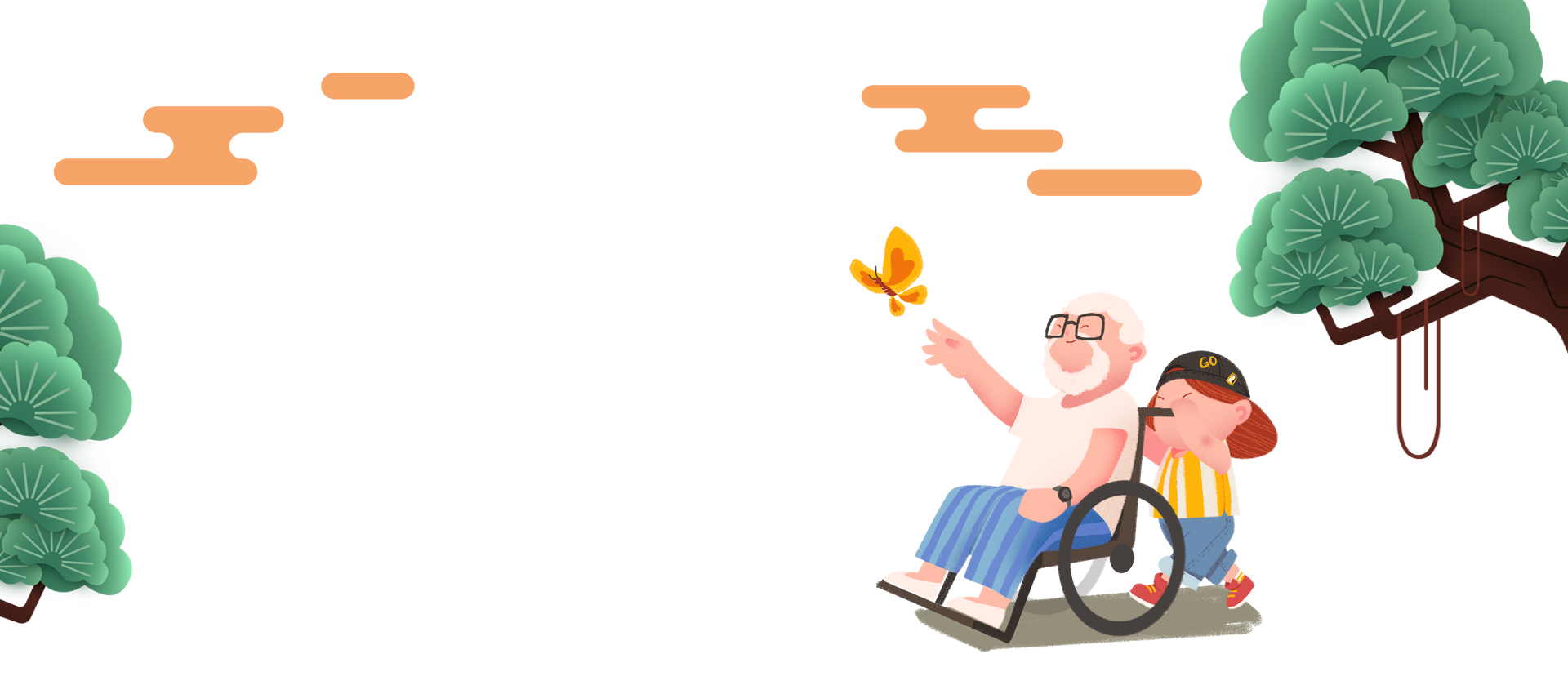 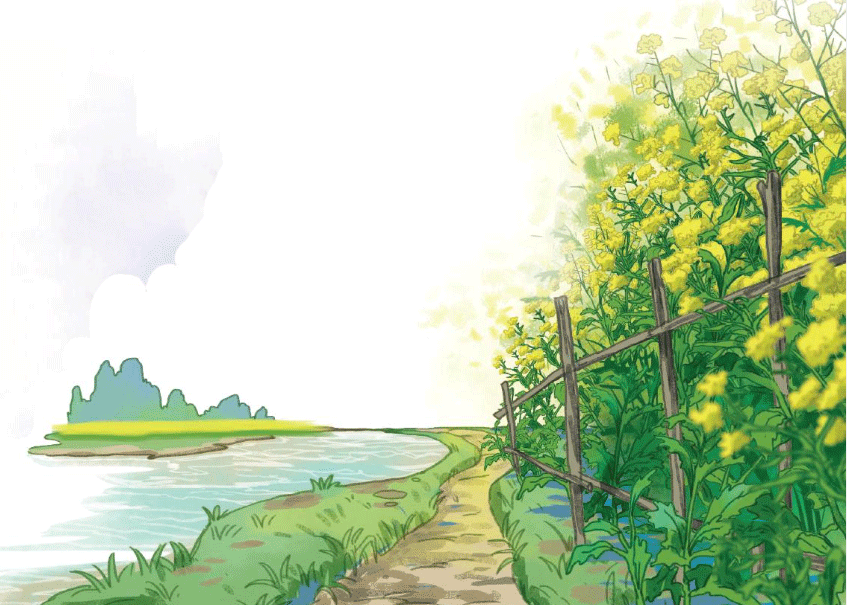 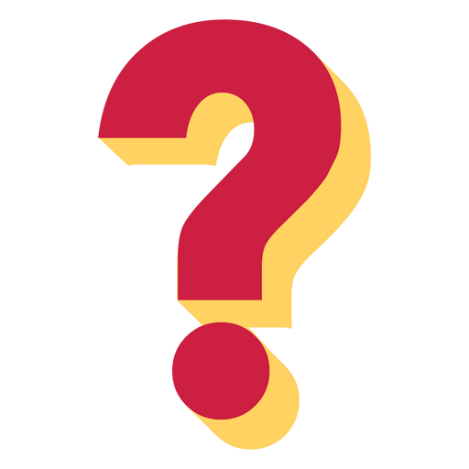 Nhìn vào tranh em thấy những gì?
[Speaker Notes: Mùa xuân là mùa của sự sống hồi sinh sau một khoảng thời gian dài vạn vật chìm trong giấc ngủ đông để đến khi xuân về bung tràn nhựa sống. Mỗi bước đi của mùa xuân như đem lại một làm gió mới thổi vào trong thiên nhiên cũng vì thế mà thiên nhiên trở nên thật rực rỡ và sinh động. Chúng ta cùng đọc bài đọc Bước mùa xuân để thấy rõ hơn điều đó nhé!]
Thứ…ngày… tháng … năm …
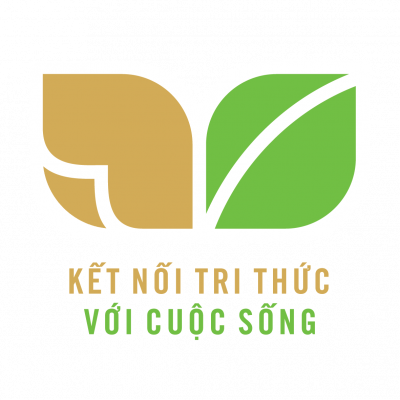 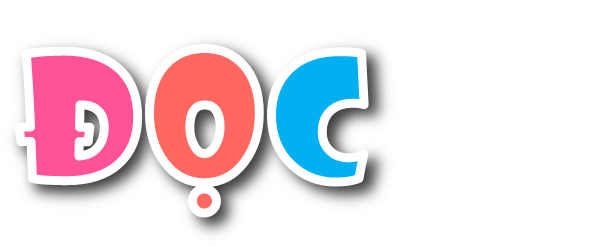 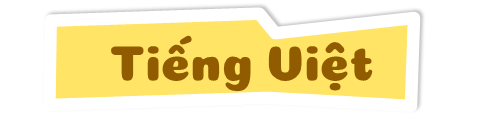 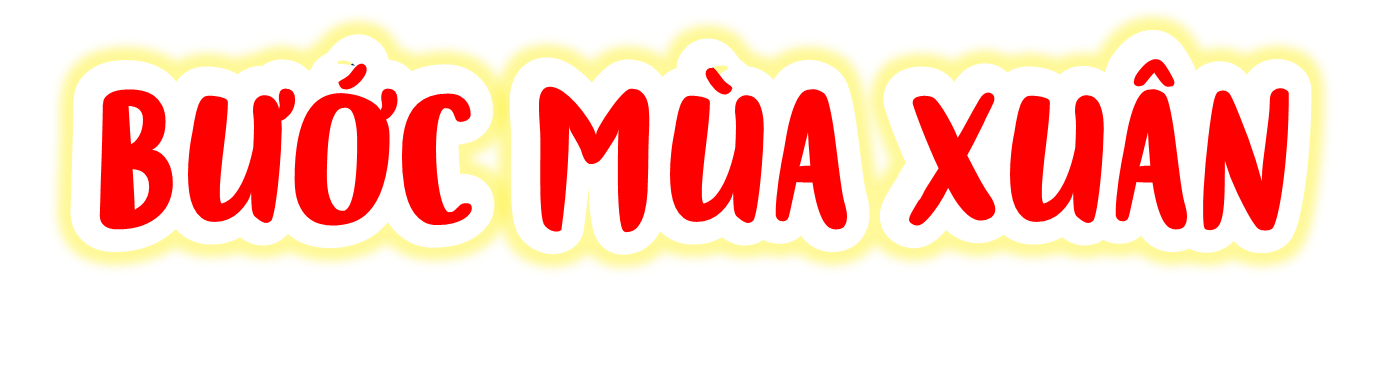 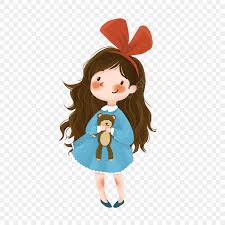 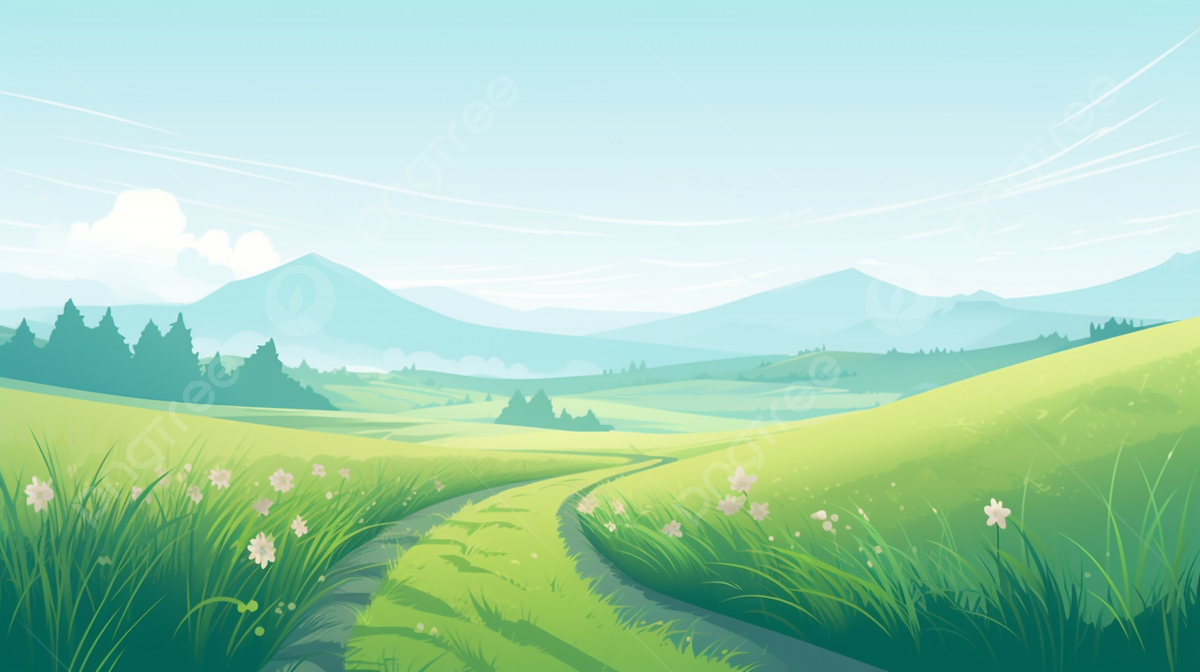 [Speaker Notes: Người soạn : GV Bùi Thị Thanh Hoa]
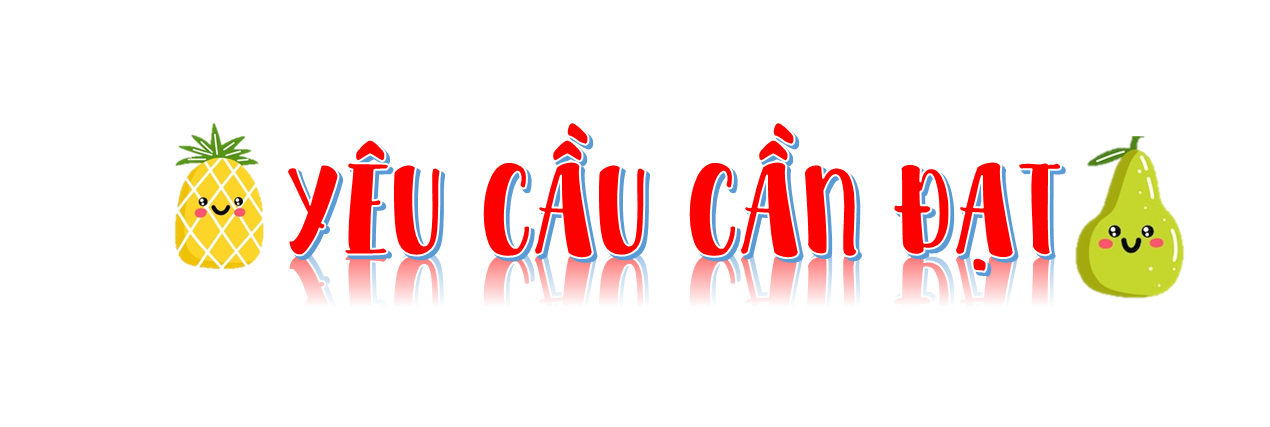 Đọc đúng và diễn cảm bài thơ Bước mùa xuân, biết nhấn giọng vào những từ ngữ cần thiết để thể hiện cảm xúc trước vẻ đẹp của cảnh vật khi trời đất đang chuyển động sang mùa xuân.
Nhận biết được vẻ đẹp của cảnh vật trong mùa xuân gắn với thời gian, không gian (địa điểm) cụ thể; bước đầu hiểu được những cảm nhận tinh tế của tác giả qua những sự đổi thay của cảnh vật khi mùa xuân đang tới; thấy được tình yêu của thiên nhiên, tình yêu quê hương, làng cảnh quê hương Việt Nam mà tác giả gửi gắm qua tác phẩm.
Hiểu điều tác giả muốn nói qua bài thơ: Nói về sự tươi vui, náo nức của cảnh vật thiên nhiên khi xuân về.
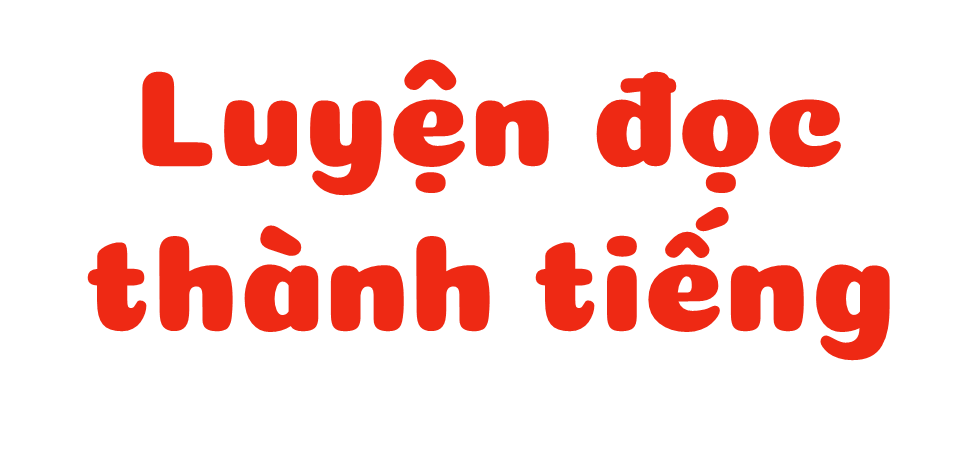 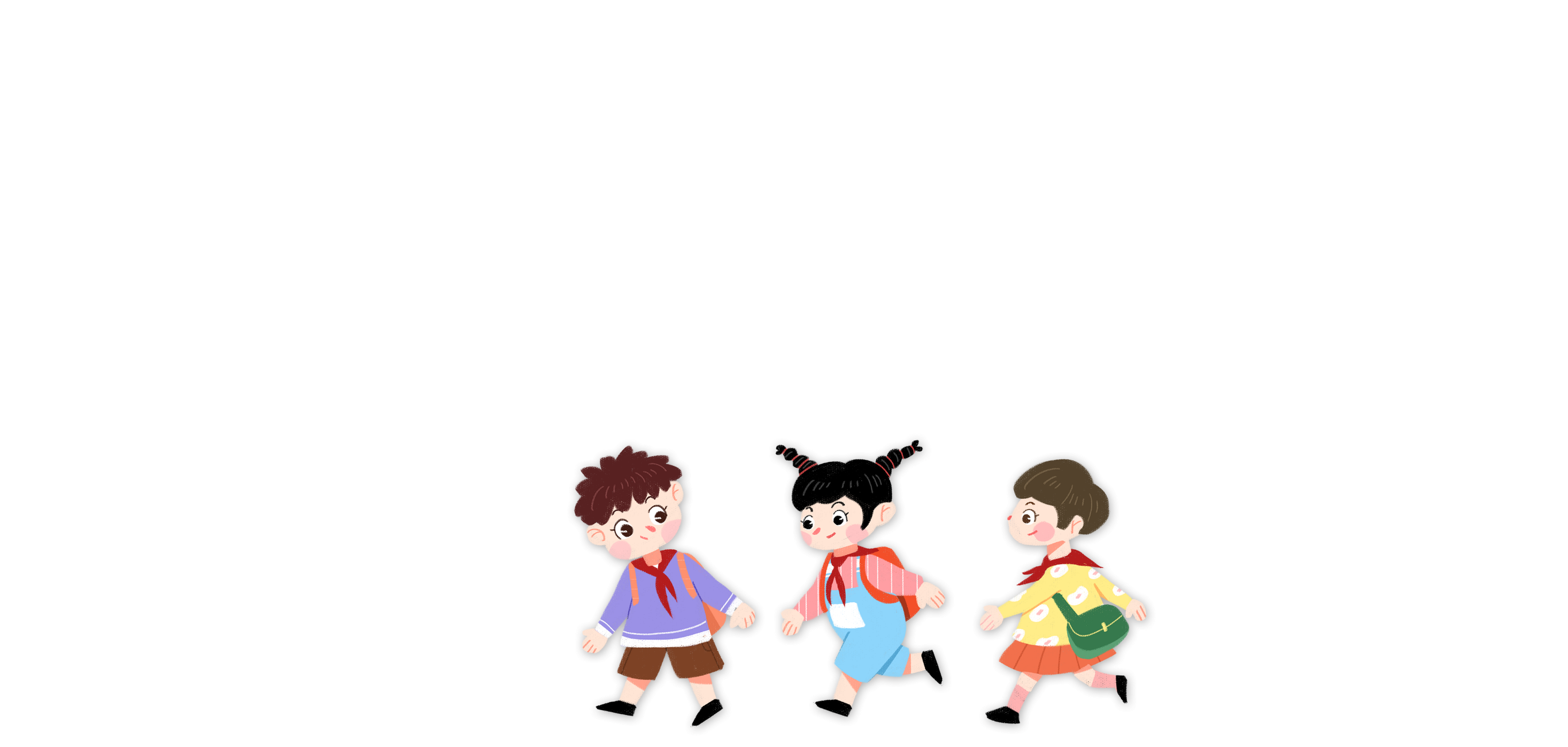 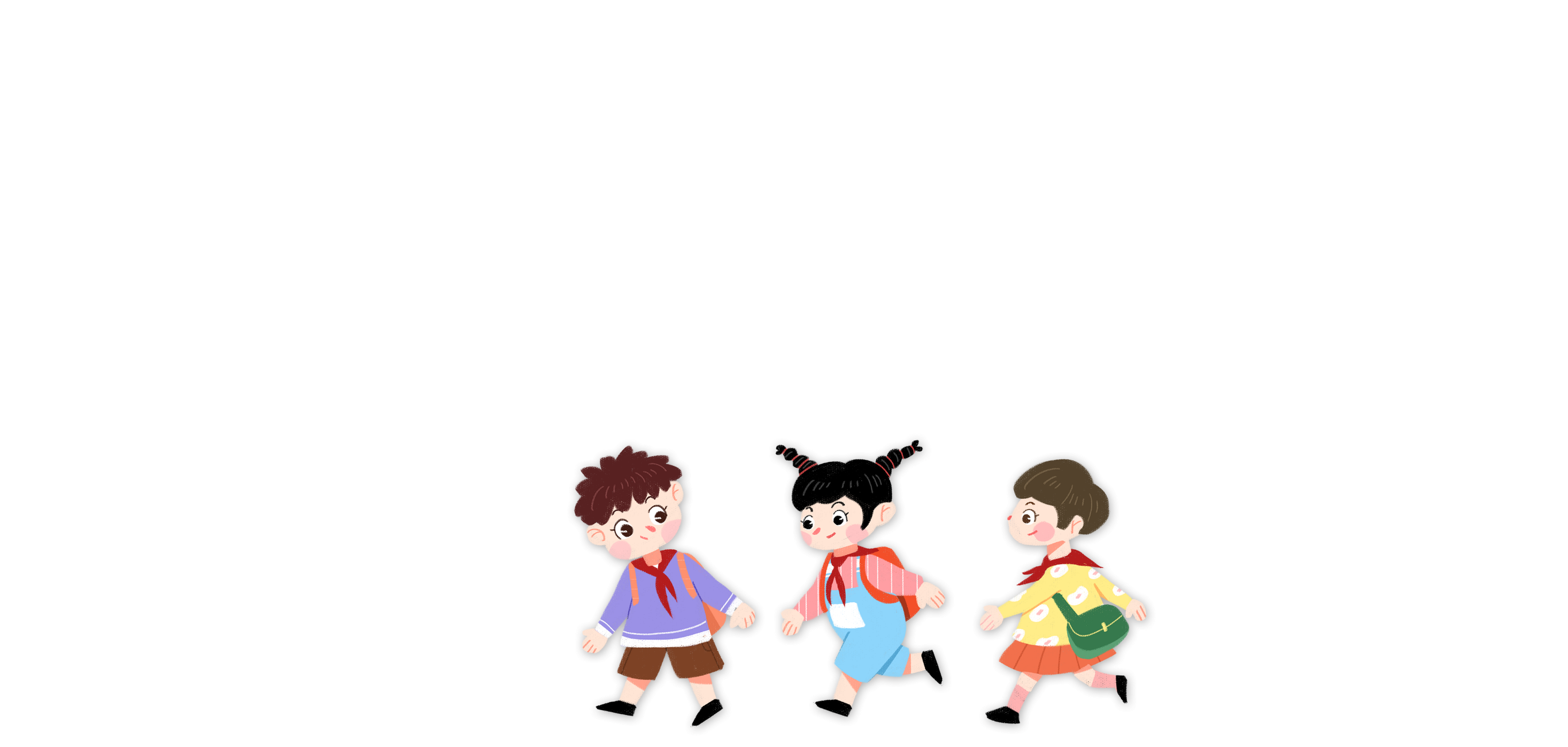 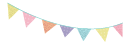 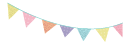 Lắng nghe đọc mẫu
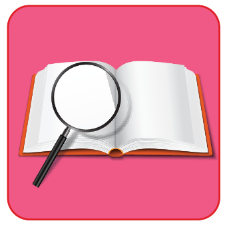 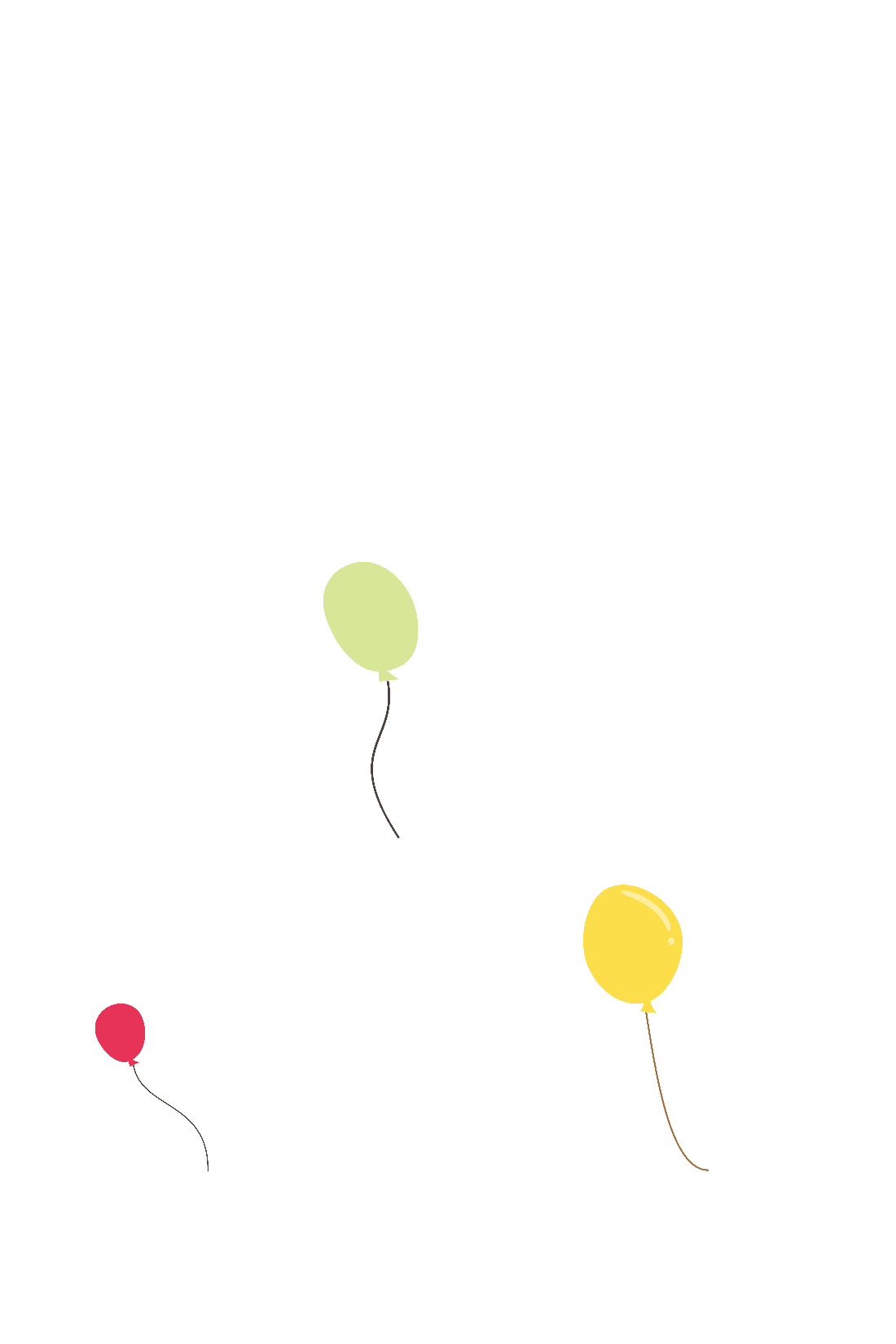 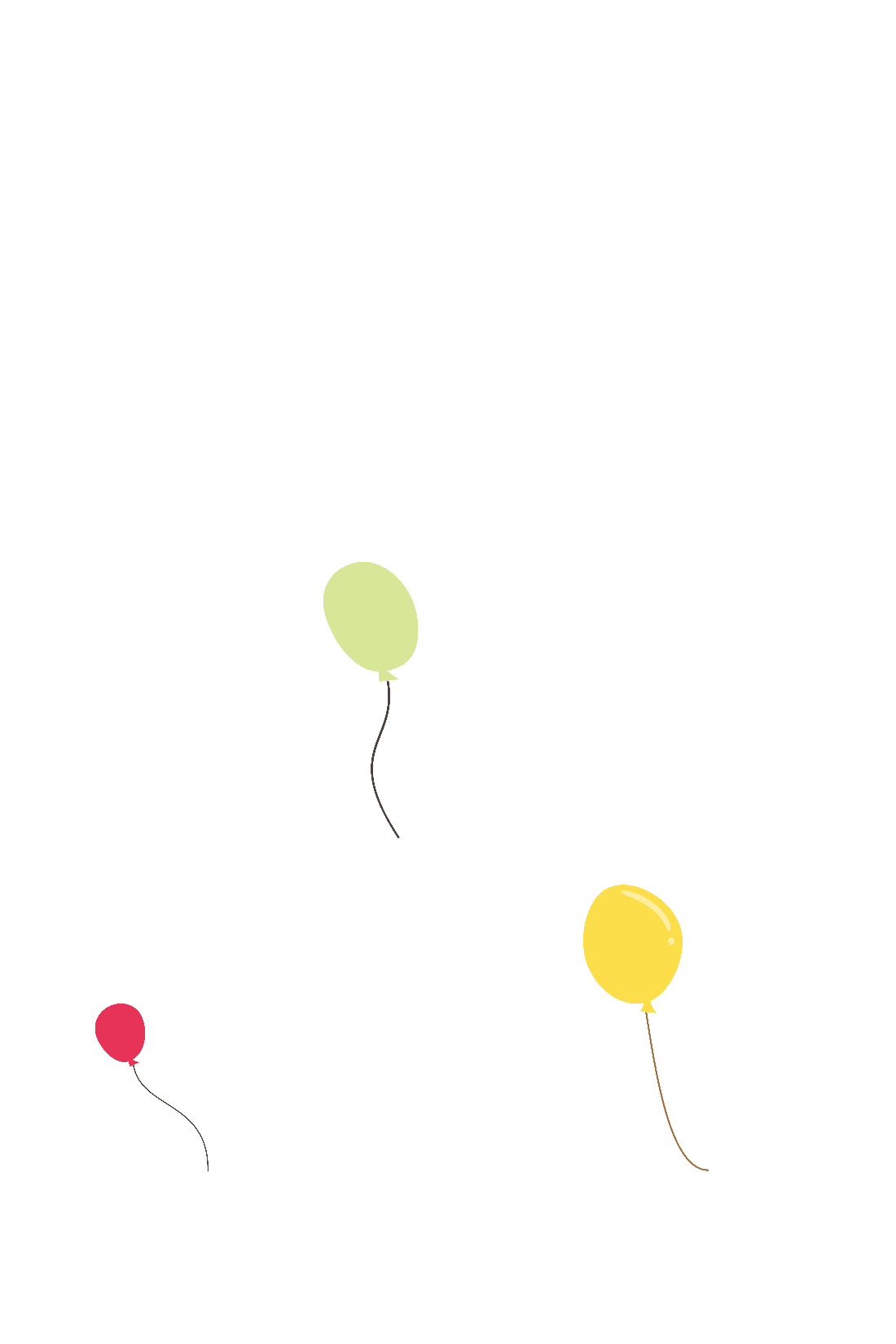 TAI NGHE
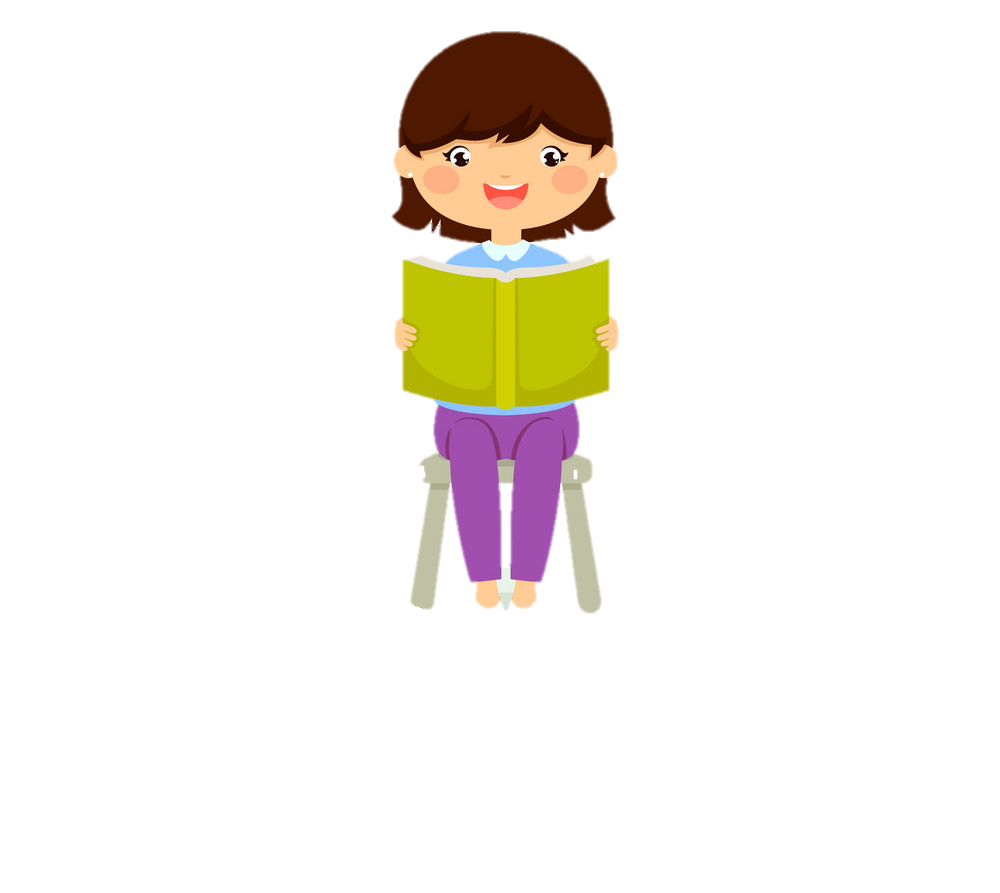 TAY DÒ
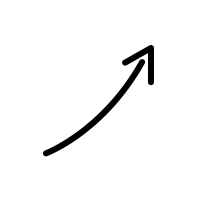 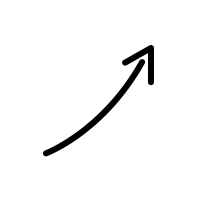 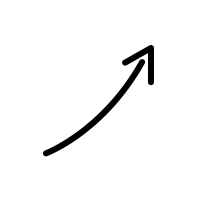 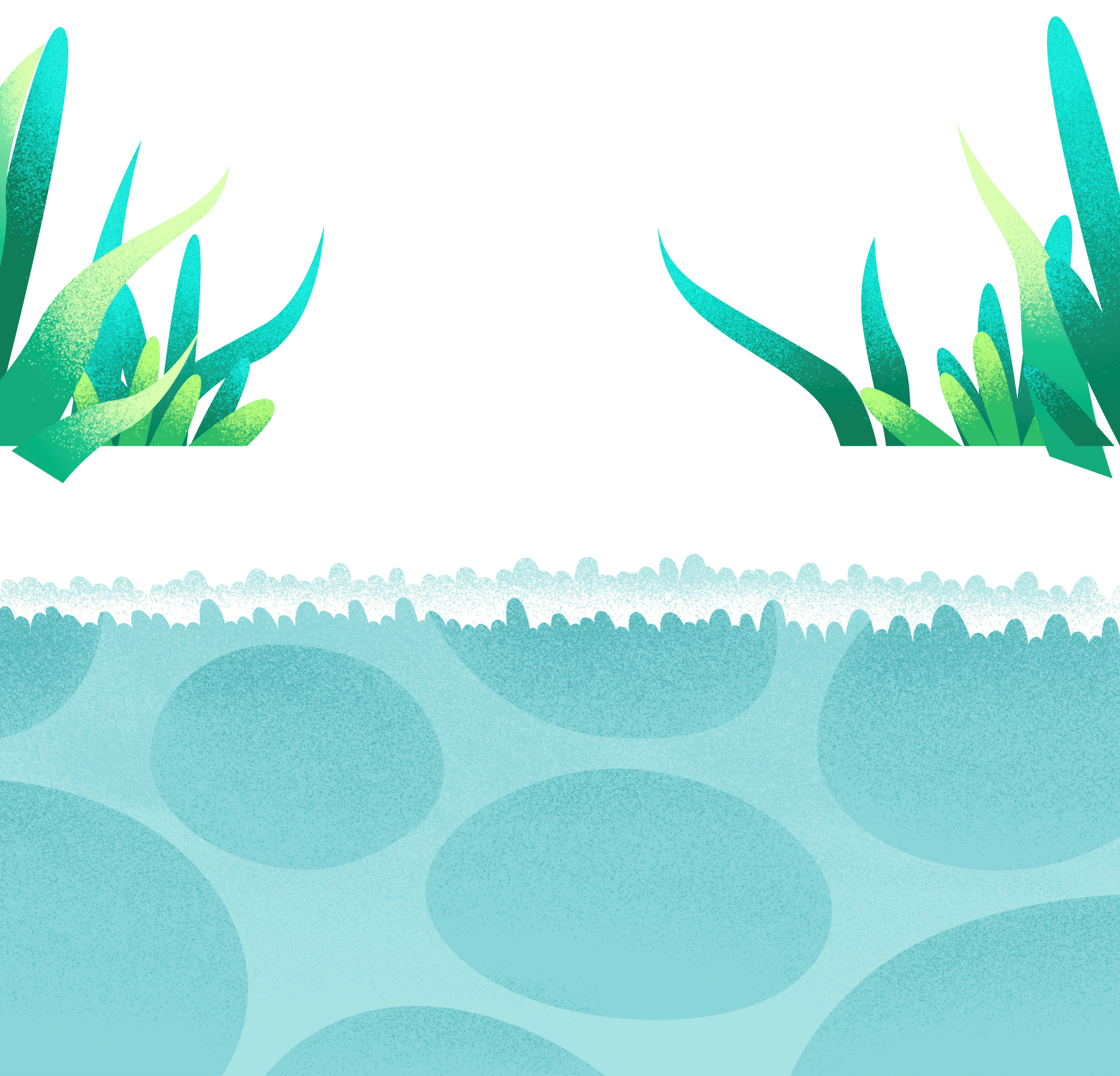 MẮT DÕI
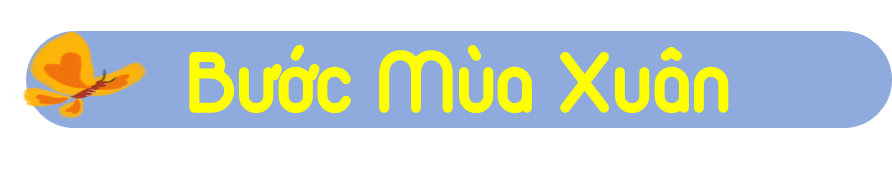 Chuyền trong vòm lá 
Chim có gì vui 
Mà nghe ríu rít 
Như trẻ reo cười.
Mưa giăng trên đồng
Uốn mềm ngọn lúa 
Hoa xoan theo gió
Rải tím mặt đường.
Đây vườn hoa cải 
Rung vàng cánh ong 
Hoa vải đơm trắng 
Thơm lừng bên sông.
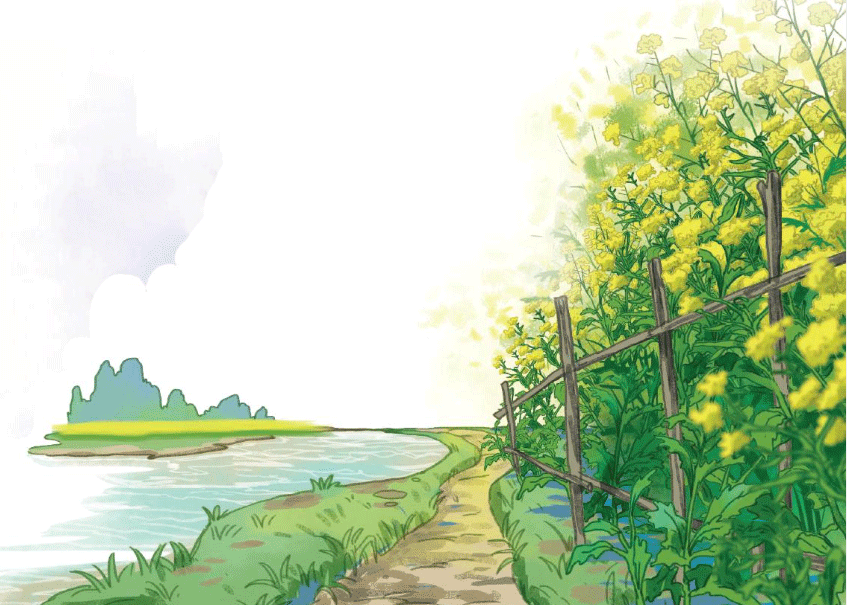 Nụ xoè tay hứng 
Giọt nắng trong veo 
Gió thơm hương lá 
Gọi mầm vươn theo.
Mùa xuân đang nói
Xôn xao thầm thì….
Chốn nào cũng gặp
Bước mùa xuân đi.
(Nguyễn Bao)
Cỏ lặng dưới chân
Cũng xanh với nắng 
Ven bãi phù sa 
Dế mèn hắng giọng.
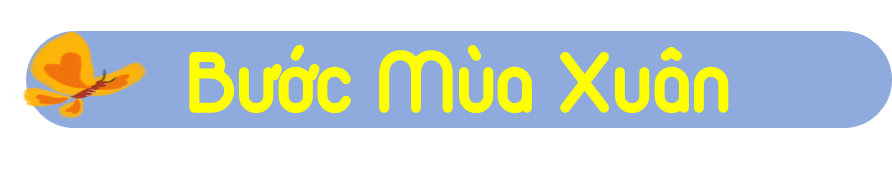 CHIA KHỔ
Chuyền trong vòm lá 
Chim có gì vui 
Mà nghe ríu rít 
Như trẻ reo cười.
4
Mưa giăng trên đồng
Uốn mềm ngọn lúa 
Hoa xoan theo gió
Rải tím mặt đường.
1
Đây vườn hoa cải 
Rung vàng cánh ong 
Hoa vải đơm trắng 
Thơm lừng bên sông.
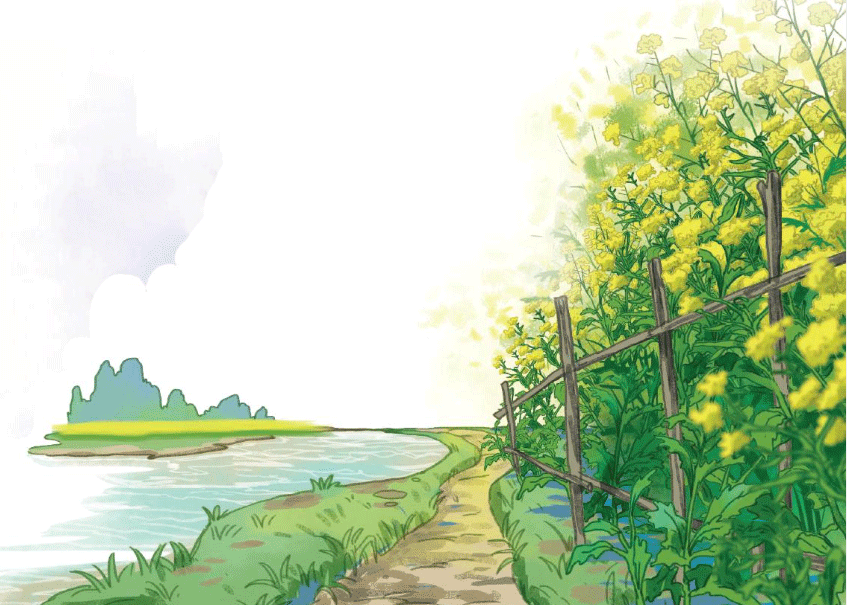 Nụ xoè tay hứng 
Giọt nắng trong veo 
Gió thơm hương lá 
Gọi mầm vươn theo.
5
2
Mùa xuân đang nói
Xôn xao thầm thì….
Chốn nào cũng gặp
Bước mùa xuân đi.
(Nguyễn Bao)
6
Cỏ lặng dưới chân
Cũng xanh với nắng 
Ven bãi phù sa 
Dế mèn hắng giọng.
3
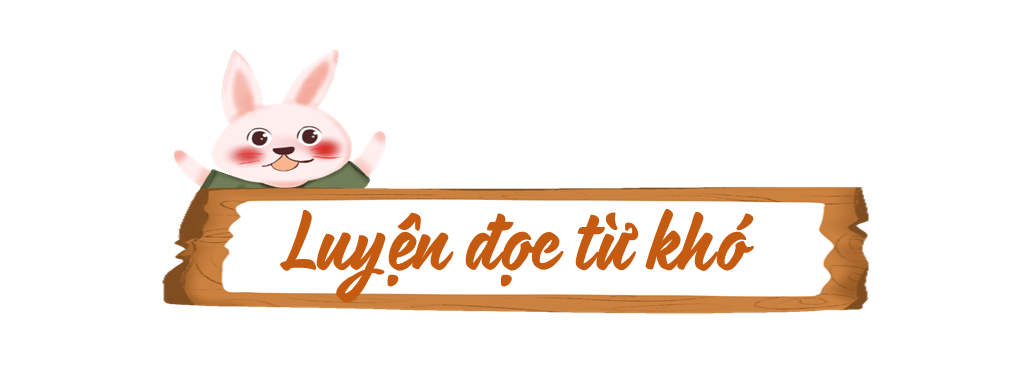 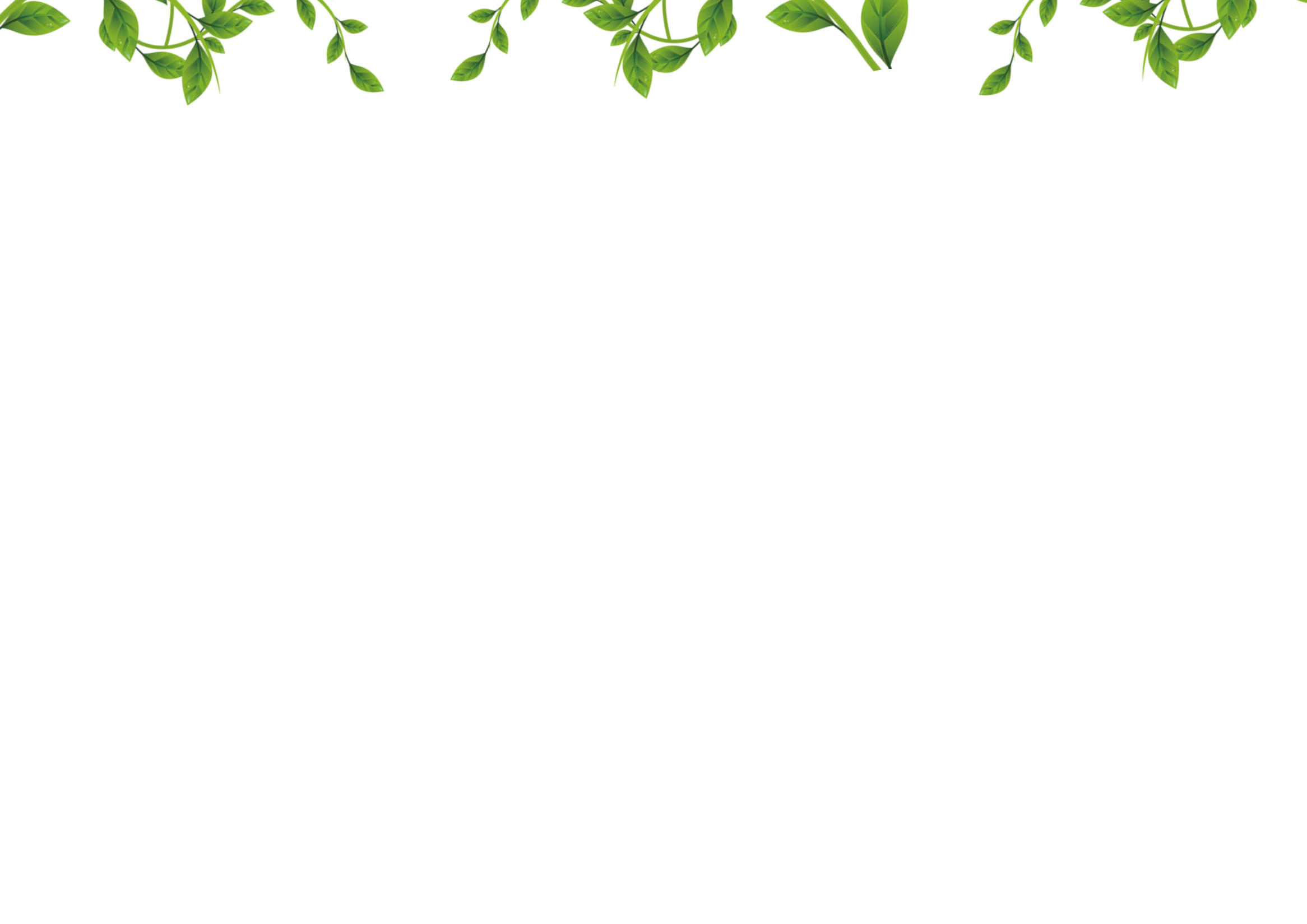 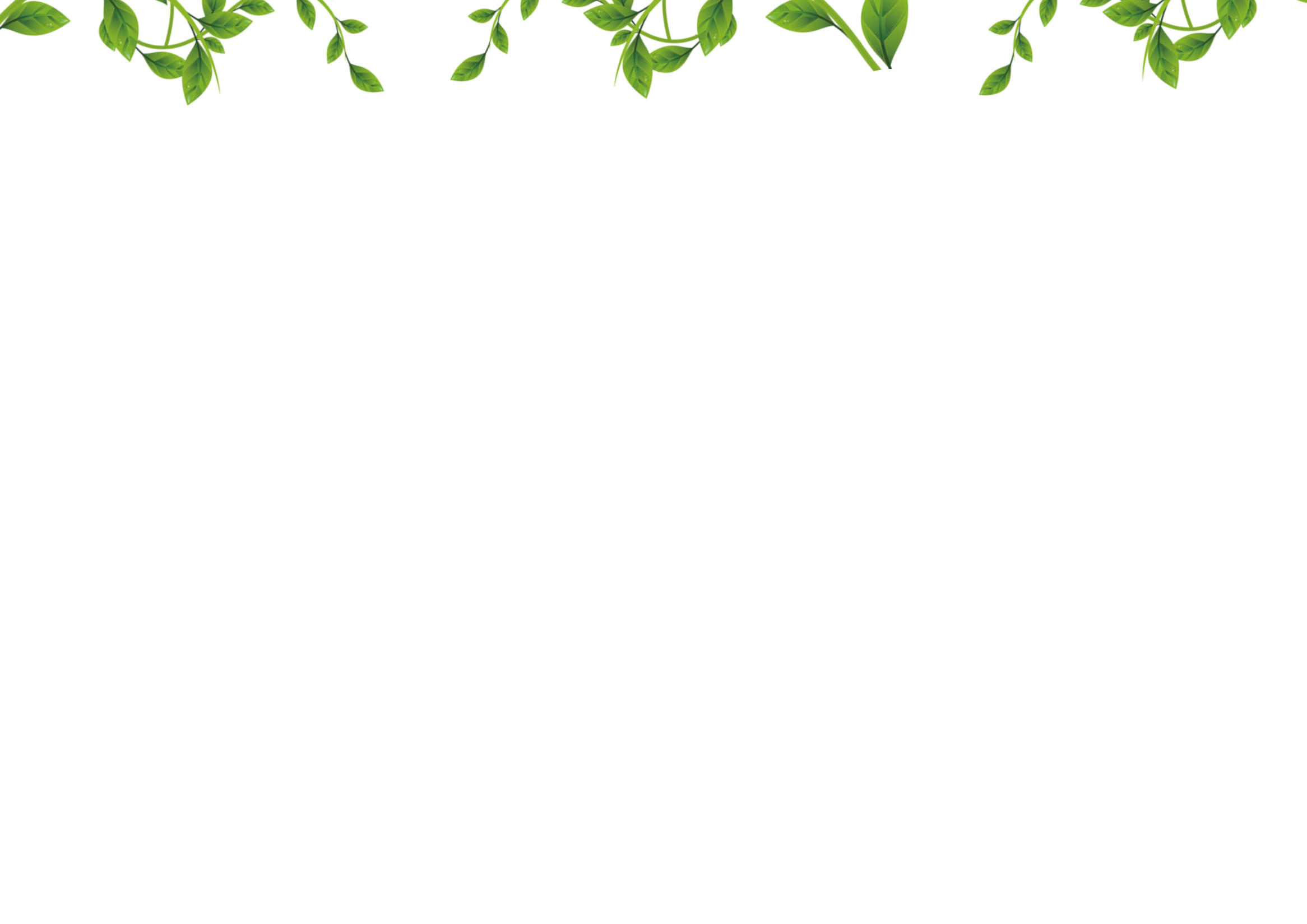 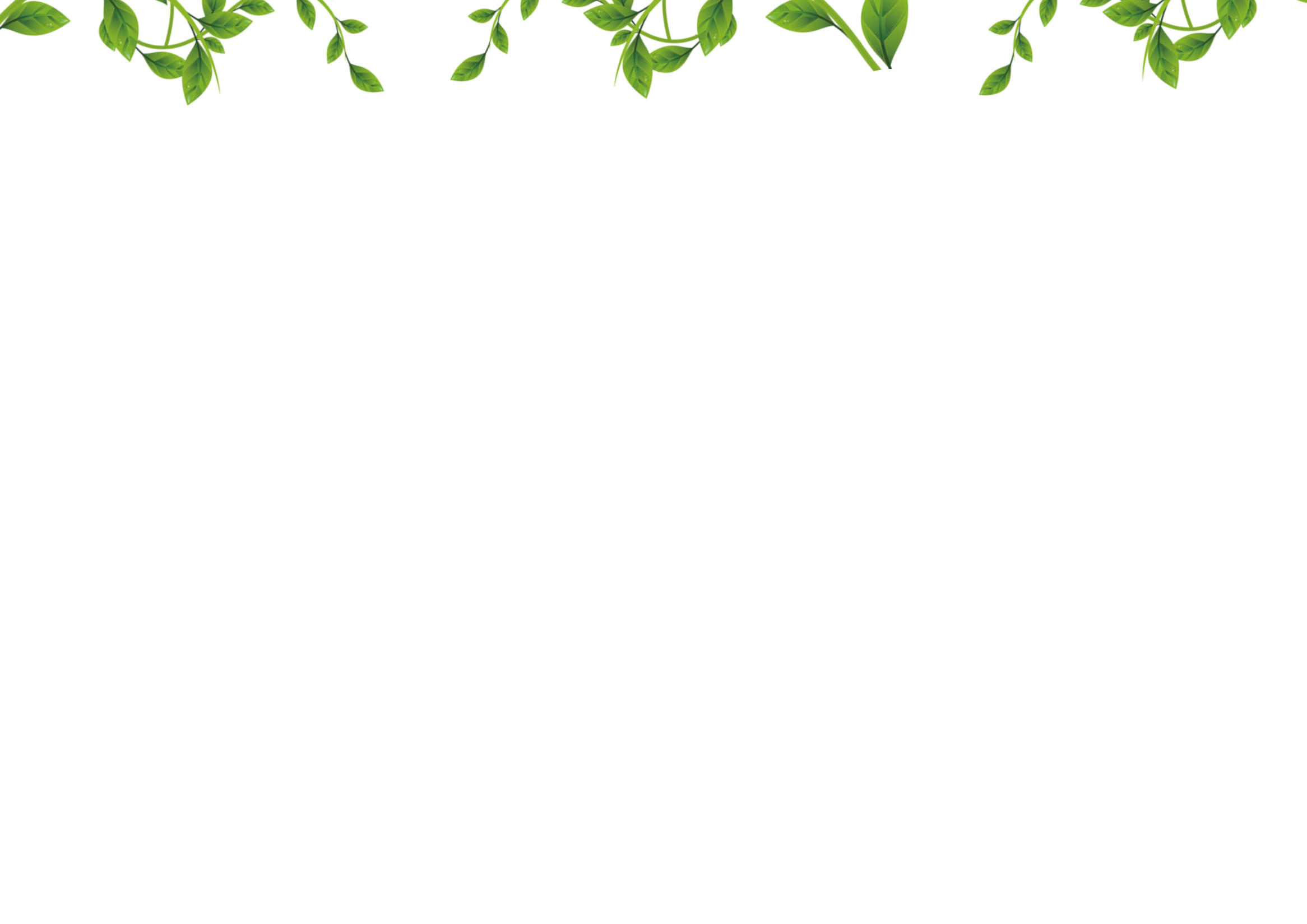 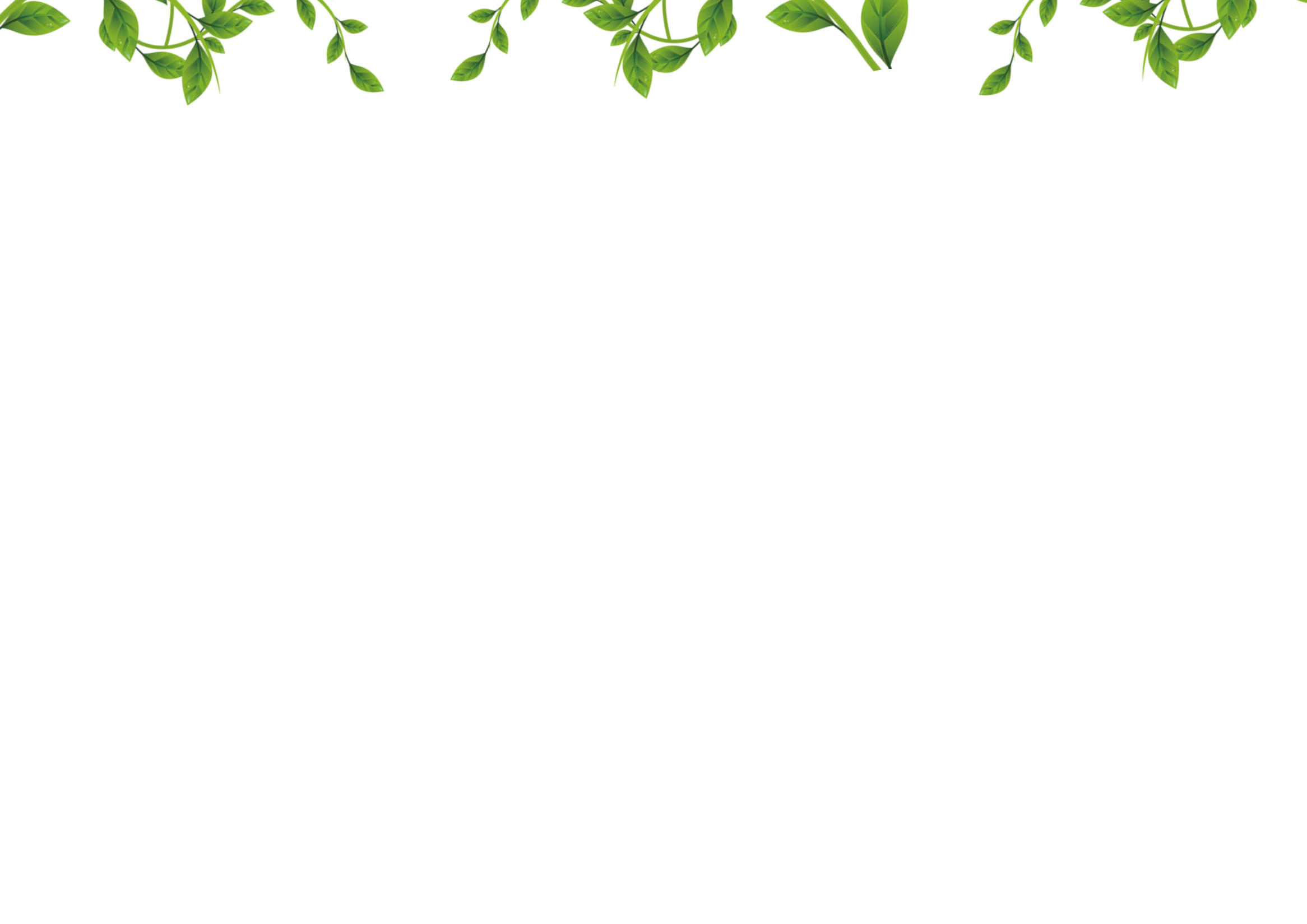 xoè tay
trong veo
gọi mầm
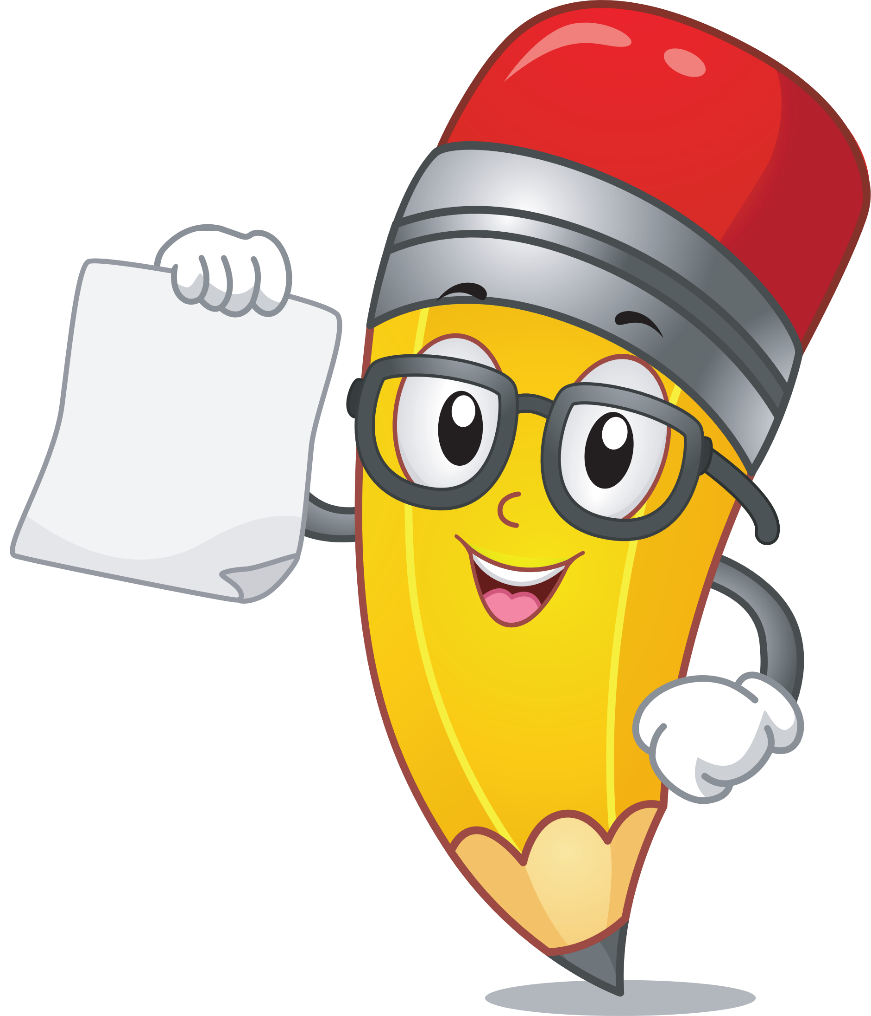 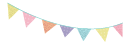 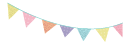 Luyện đọc nhóm
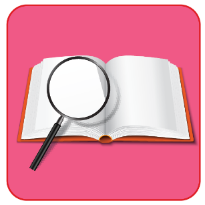 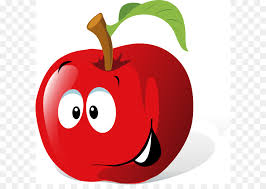 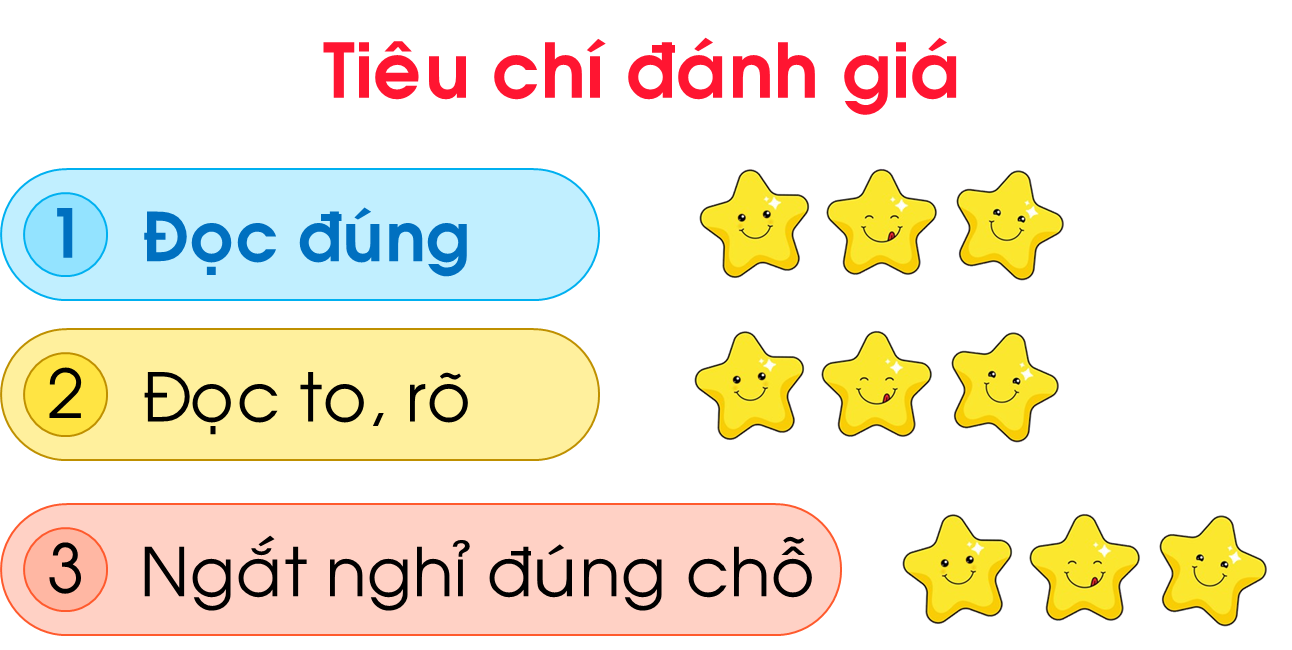 Yêu cầu
- Phân công đọc theo khổ
- Tất cả thành viên đều đọc
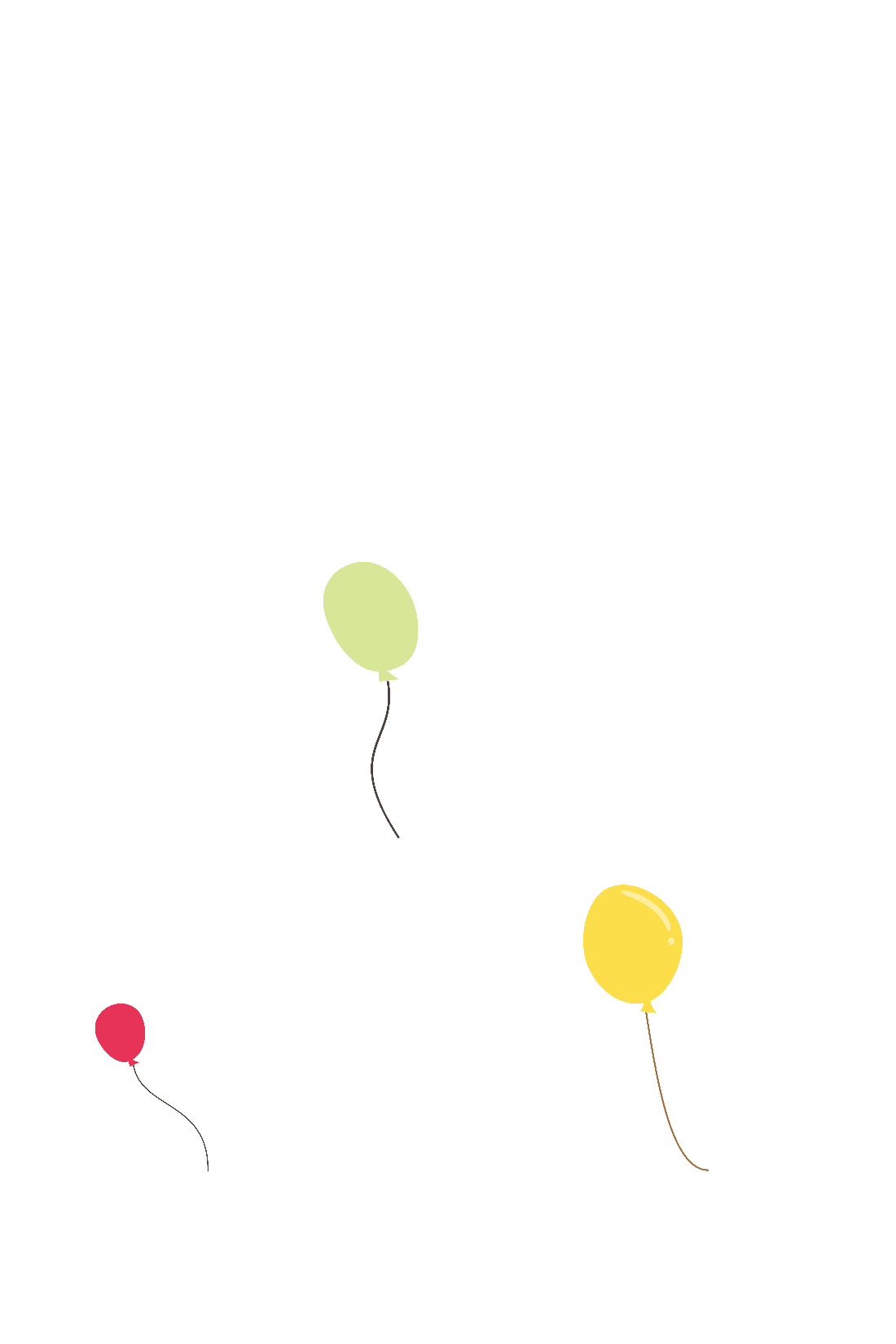 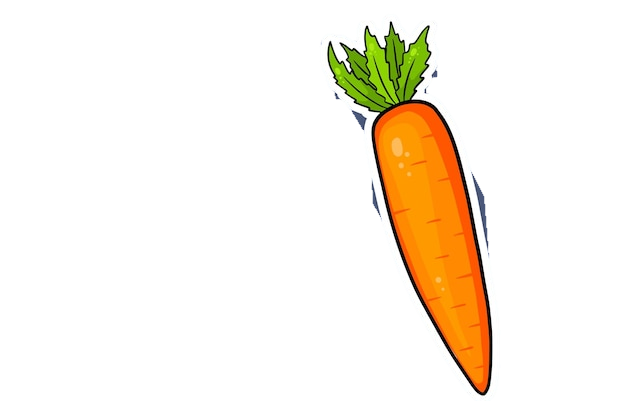 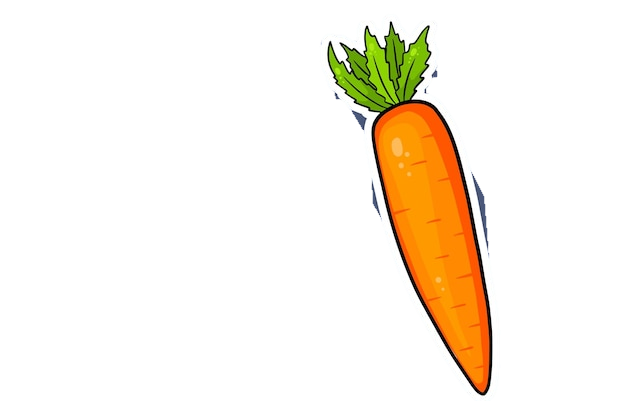 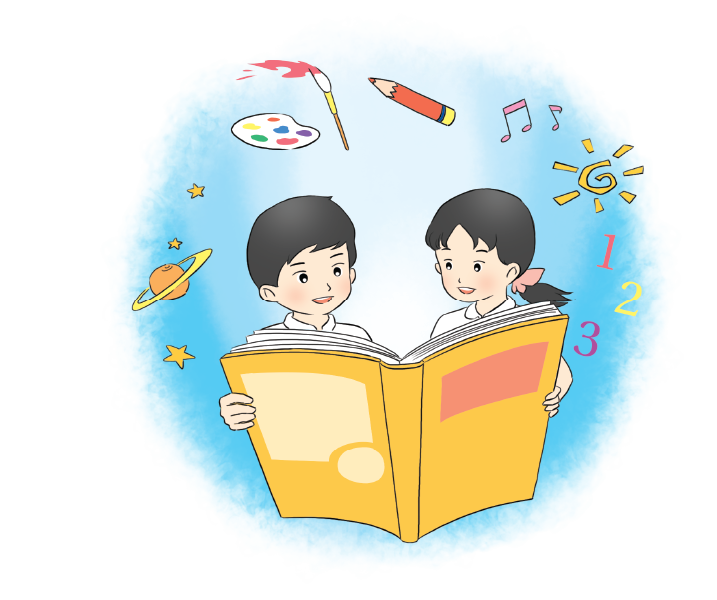 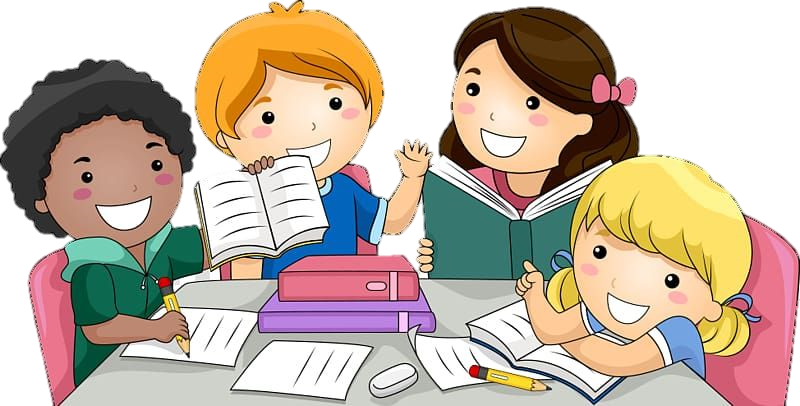 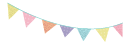 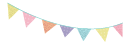 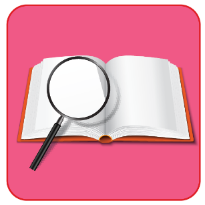 Luyện đọc trước lớp
Tiêu chí đánh giá
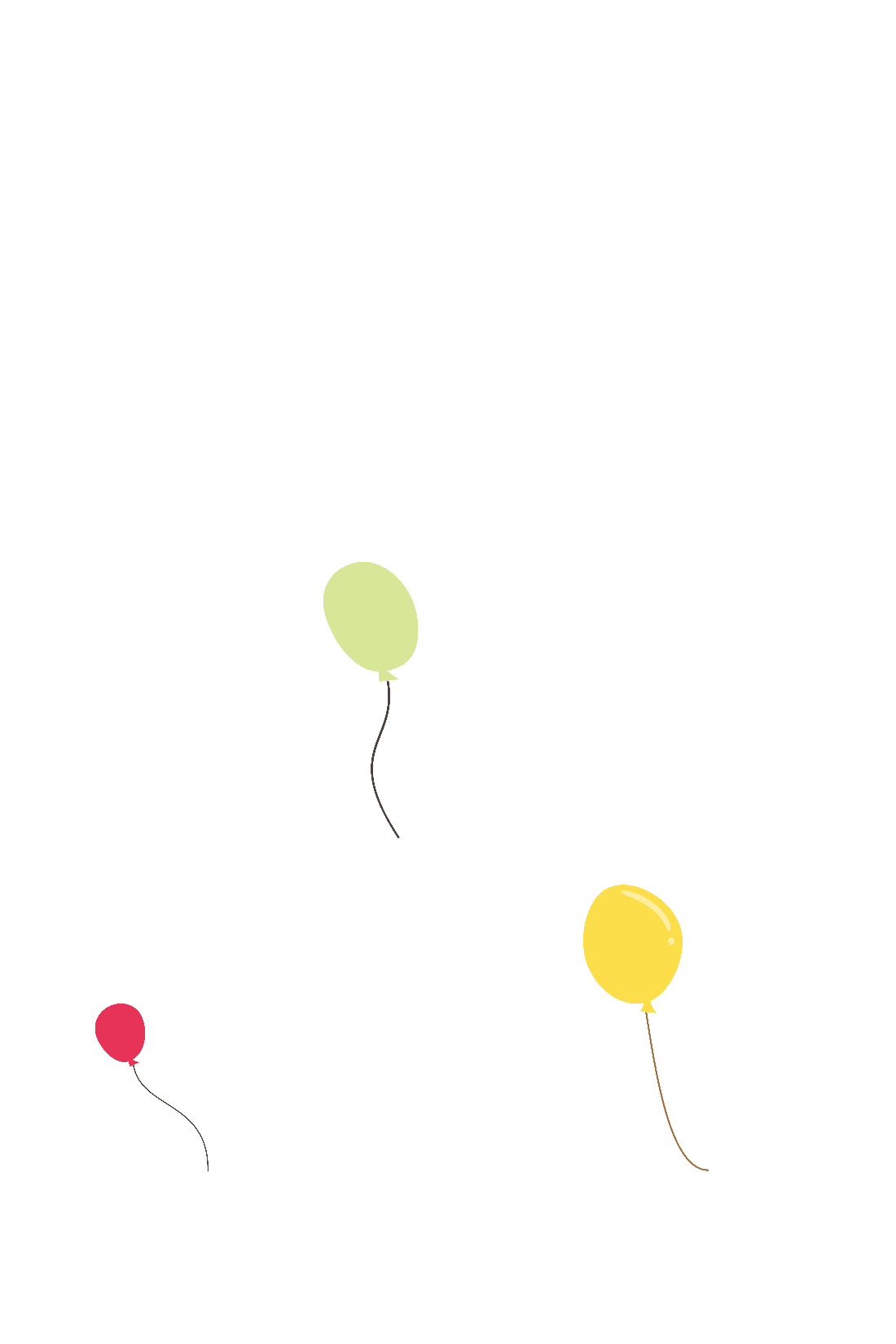 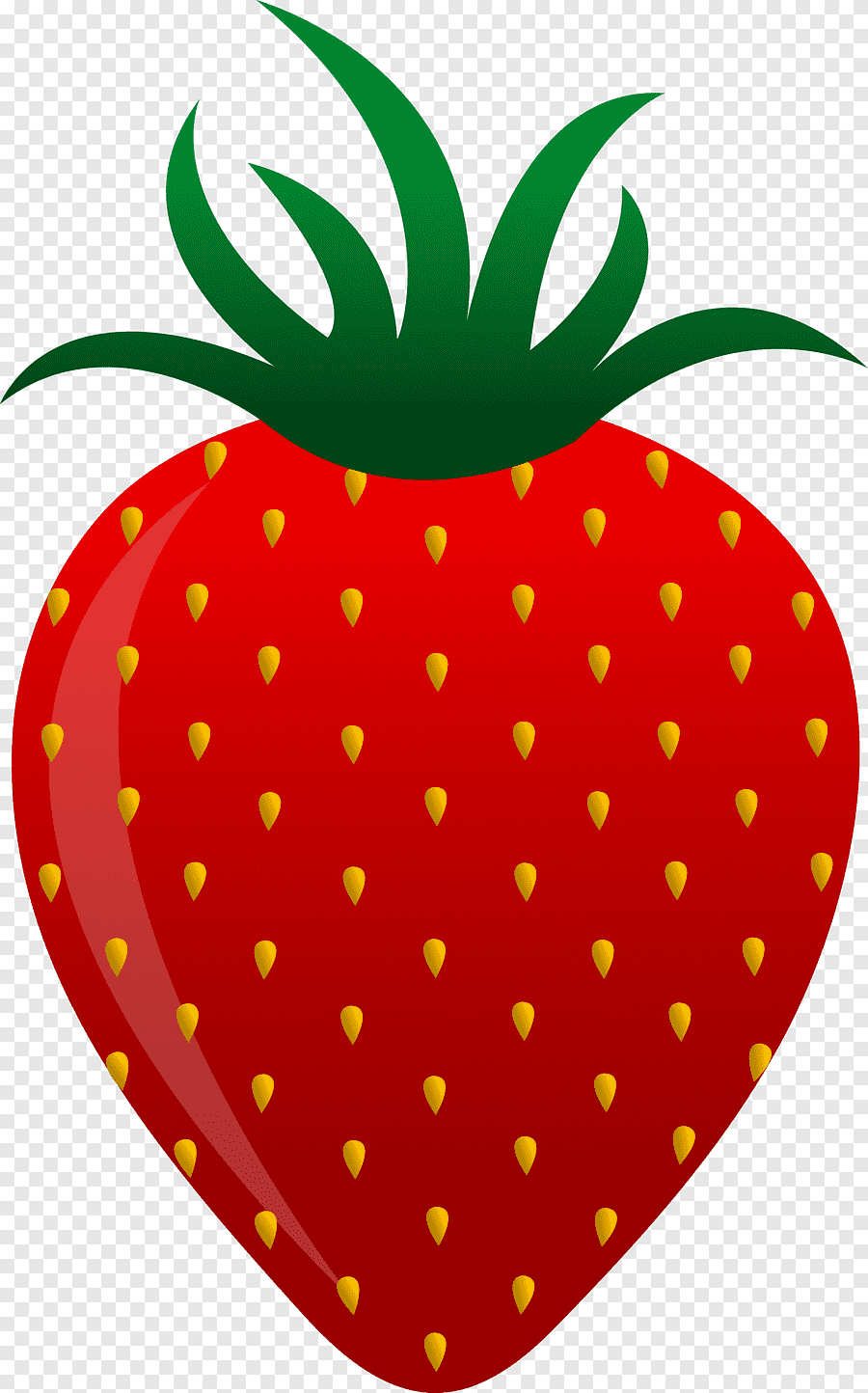 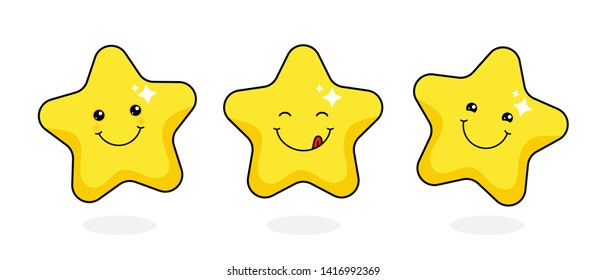 Đọc đúng
1
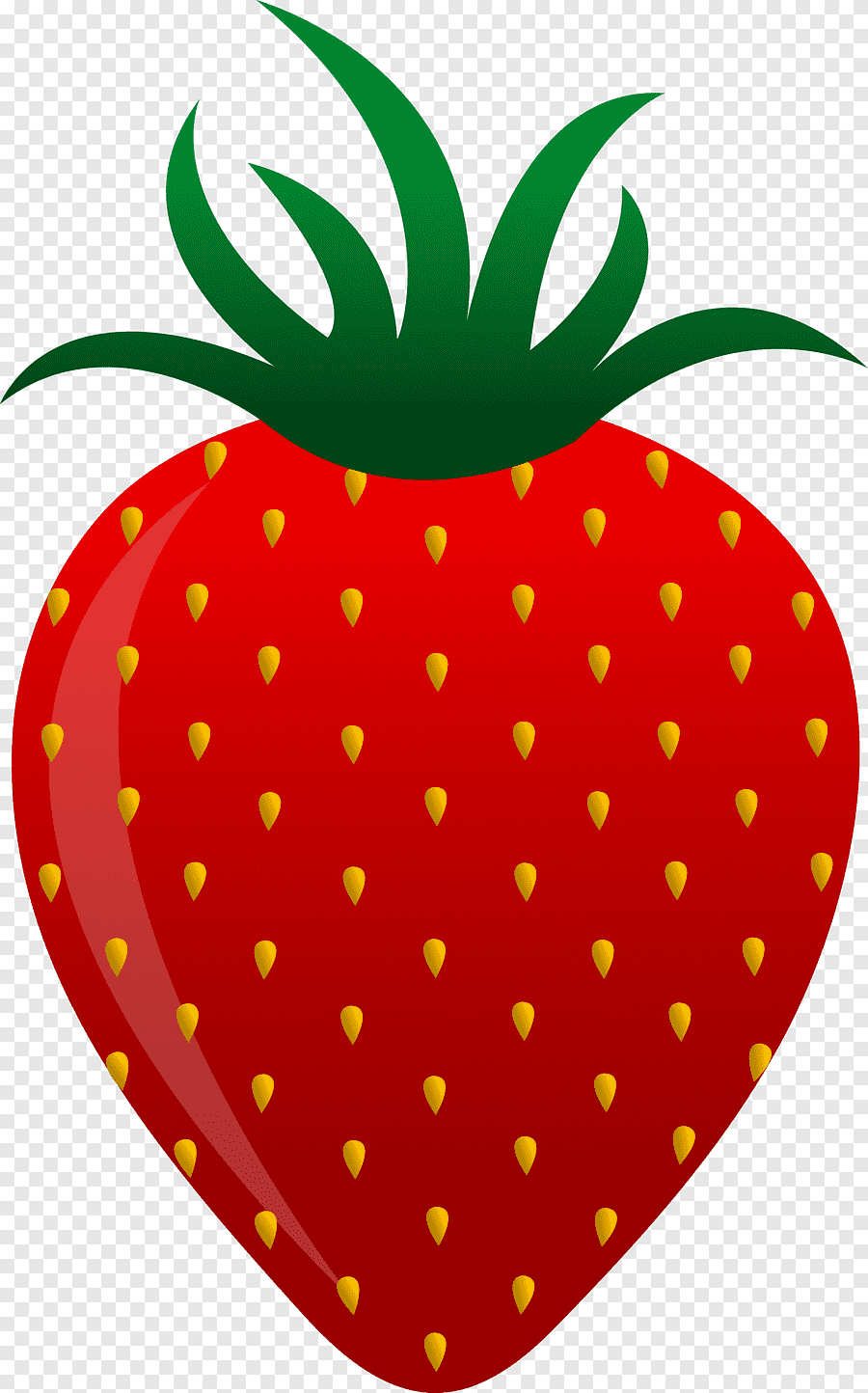 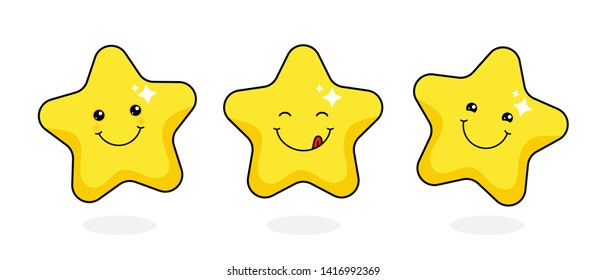 Đọc to, rõ
2
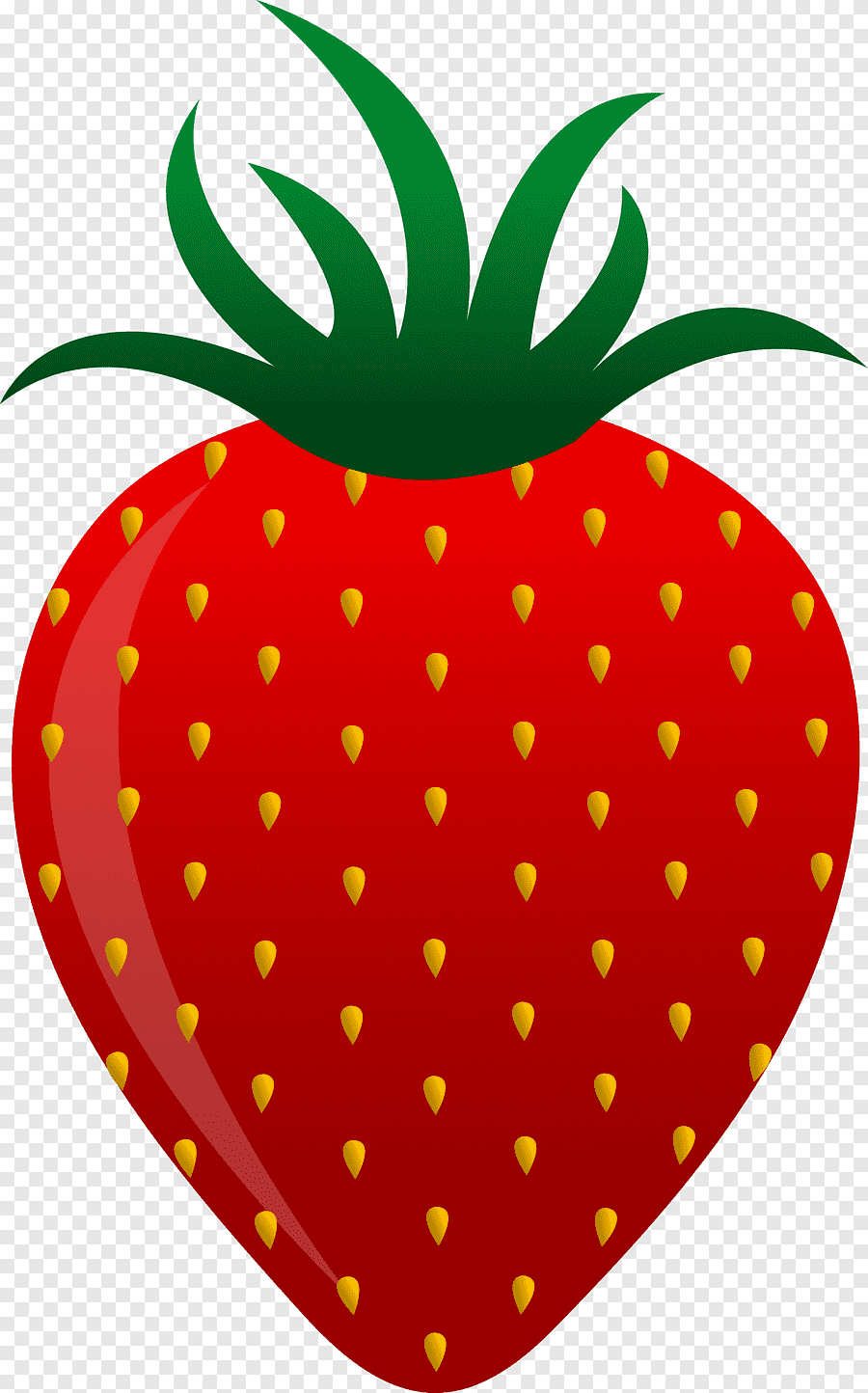 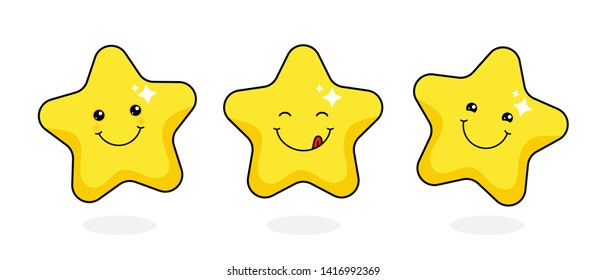 Ngắt nghỉ đúng chỗ
3
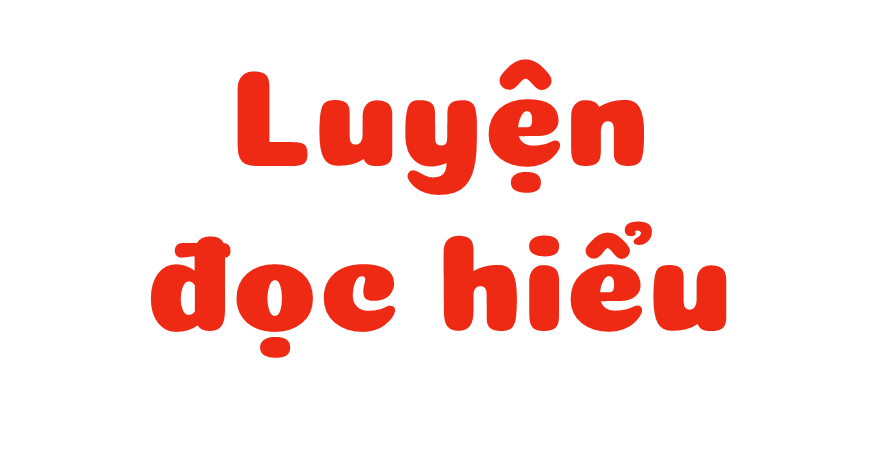 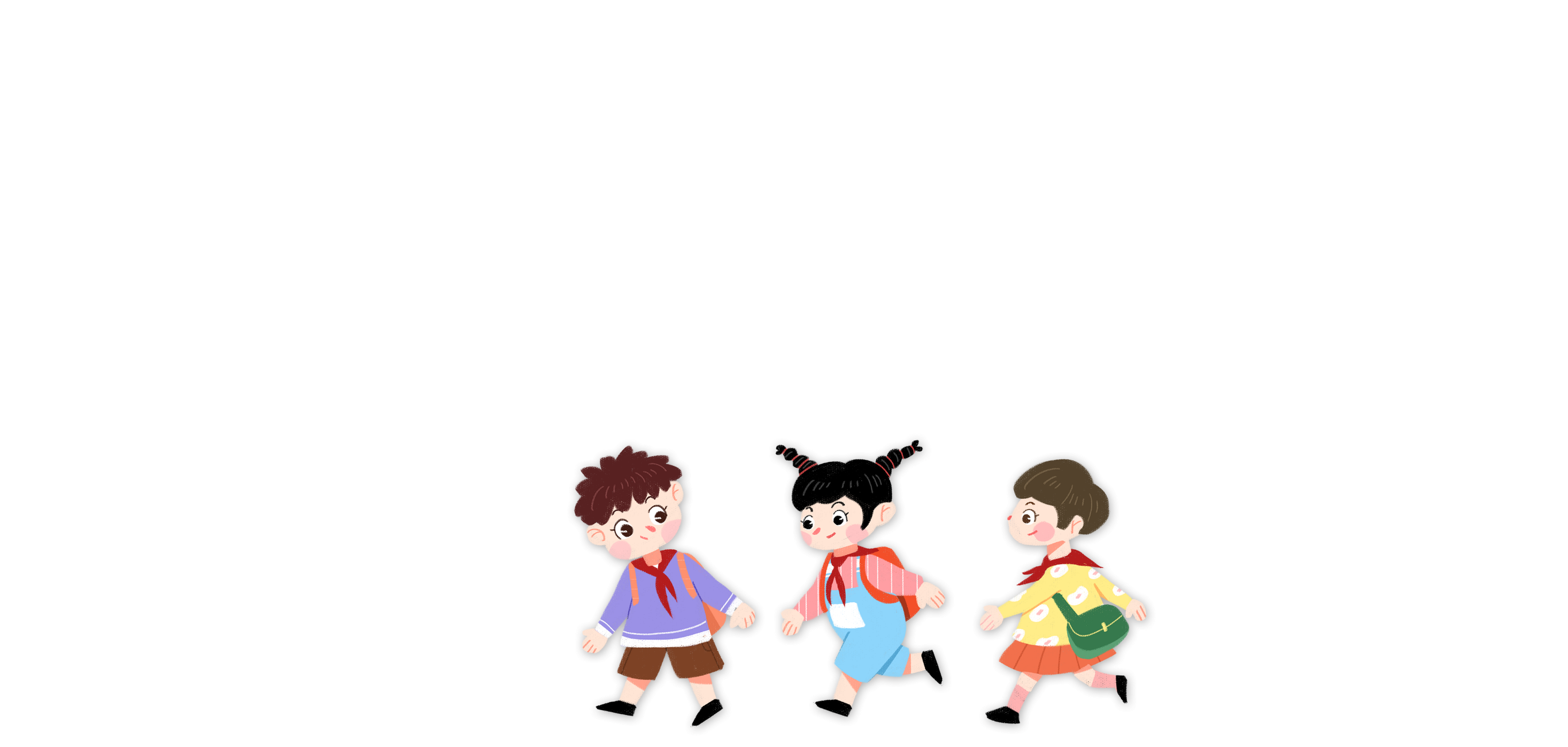 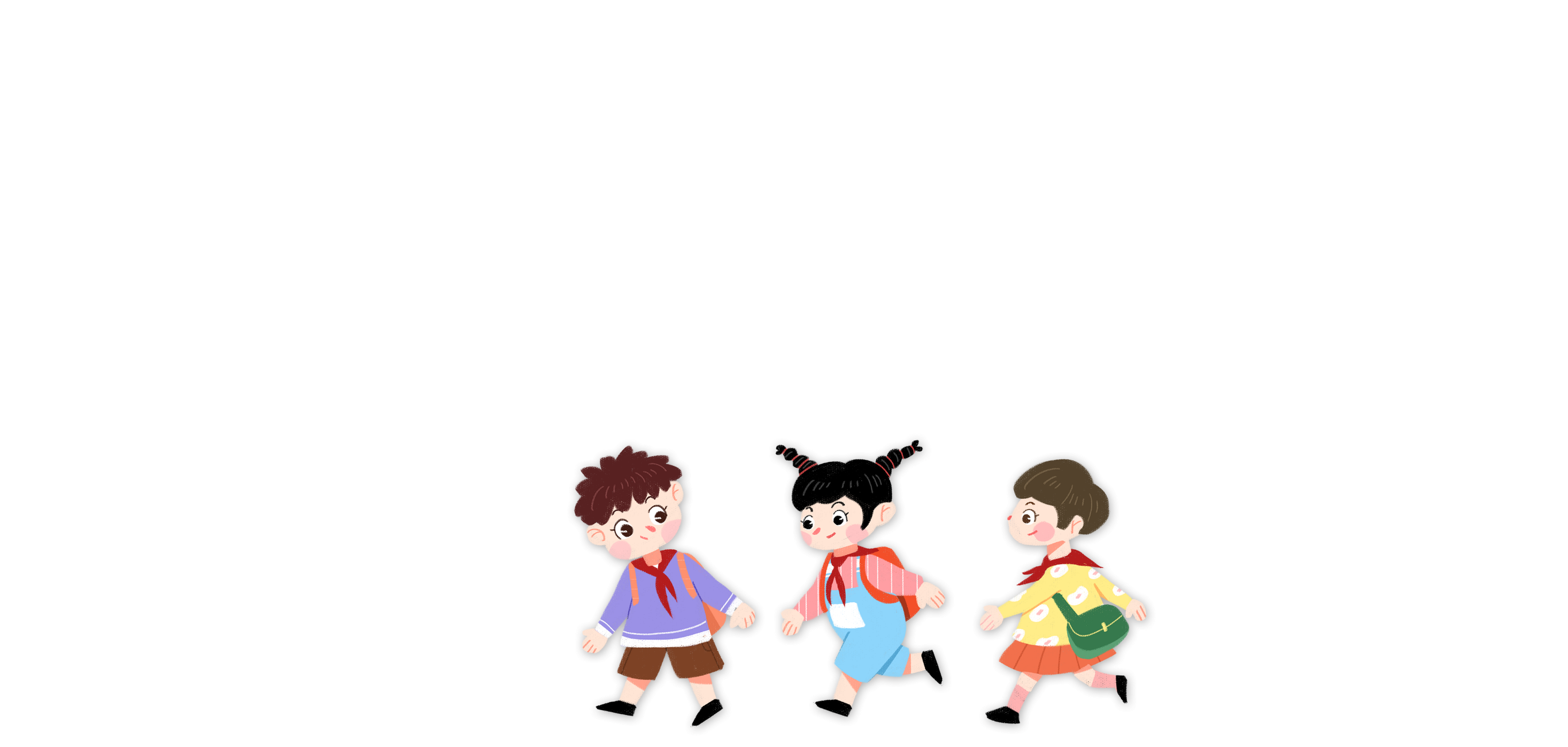 1. Trong bài thơ những từ ngữ nào gợi lên vẻ đẹp của nắng xuân, mưa xuân, gió xuân?
Nụ xoè tay hứng/ Giọt nắng trong veo
Cỏ lặng dưới chân/ Cũng xanh với nắng
Mưa giăng trên đồng, Uốn mềm ngọn lúa
Hoa xoan theo gió/ Rải tím mặt đường
Gió thơm hương lá/ Gọi mầm vươn theo
2. Tìm thêm chi tiết cho thấy cảnh vật mùa xuân hiện ra rất sinh động.
hoa xoan tím, giọt nắng trong veo, cỏ xanh, hoa cải vàng, hoa vải trắng
Cảnh vật có màu sắc
gió thơm hương lá, hoa vải thơm lừng bên sông
Cảnh vật có hương vị
dế mèn hãng giọng, chim ríu rít như trẻ con cười, mùa xuân đang nói, xôn xao, thầm thì,...
Cảnh vật có âm thanh
nụ xoè tay hứng nắng, gió gọi mầm cây vươn lên, chim chuyển trong vòm lá, ong bay, chỗ nào cũng gặp bước mùa xuân đi
Cảnh vật có sự chuyển động
3. Em thích cảnh vật được miêu tả trong khổ thơ nào nhất? Vì sao?
Ví dụ: Em thích cảnh vật được miêu tả trong khổ thơ cuối cùng. Vì nó thể hiện được sự nhộn nhịp của mùa xuân đến.
4. Theo em, tác giả muốn nói điều gì qua nhan đề bài thơ?
Bài thơ có nhan để Bước mùa xuân, gợi ra bước đi của mùa xuân, gợi ra khoảnh khắc mùa xuân đang về khắp nơi nơi. Chỗ nào, nơi nào cũng có hình bóng của mùa xuân, sức sống của mùa xuân, hương vị mùa xuân,...
* Học thuộc lòng bài thơ.
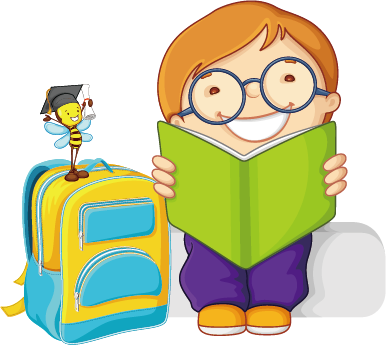 NỘI DUNG BÀI ĐỌC
Bài thơ đã gợi ra vẻ đẹp của mùa xuân. Mùa xuân đang đến khắp nơi nơi với những màu sắc, âm thanh, hương vị, chuyển động đầy sinh động, hấp dẫn.
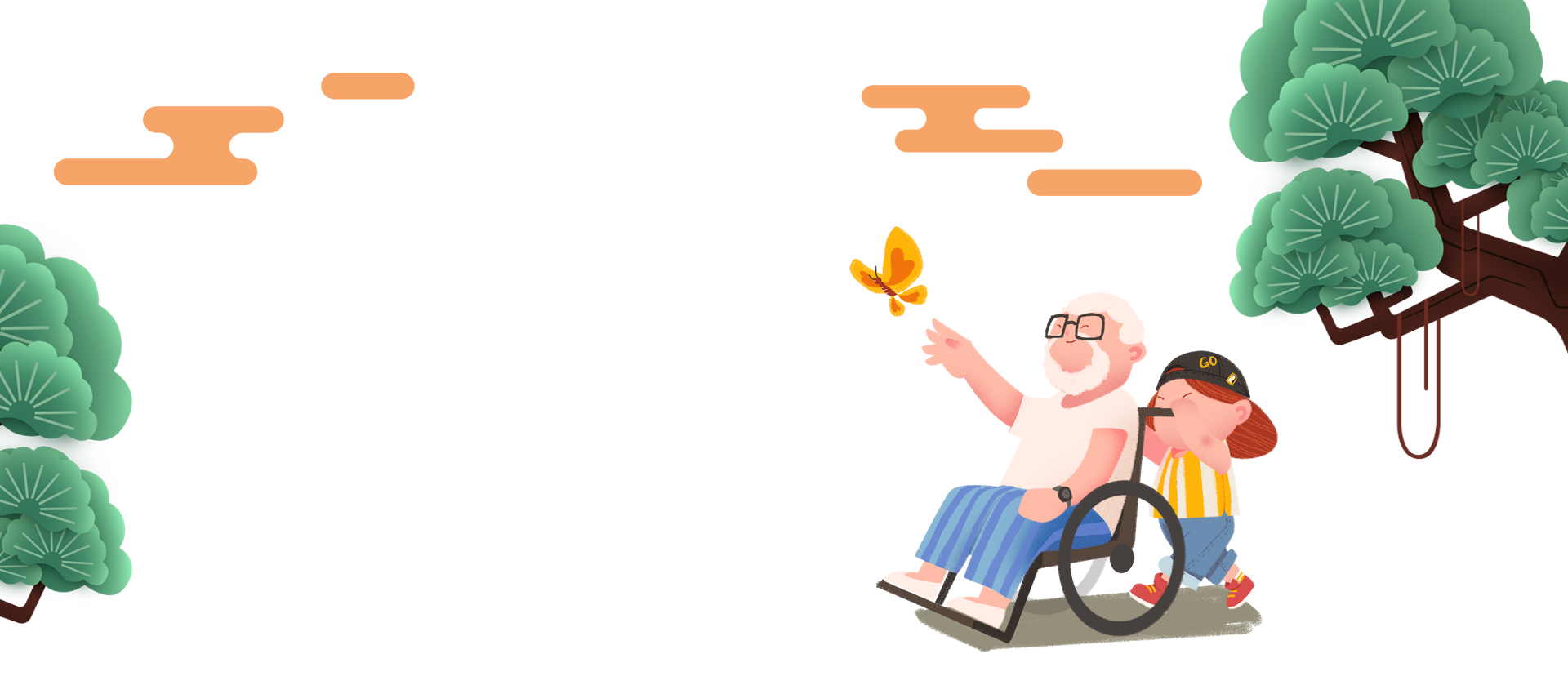 Luyện đọc lại
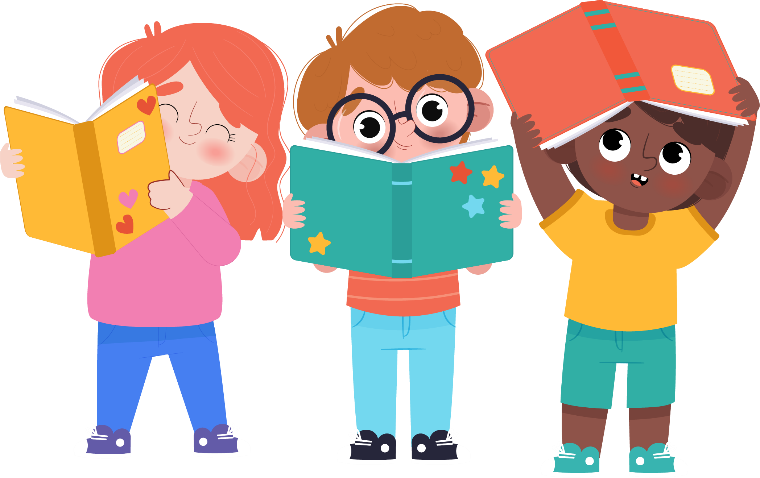 Giọng đọc của bài này như thế nào?
Đọc diễn cảm ngắt, nghỉ theo nhịp thơ, từng khổ thơ theo cảm xúc của tác giả: Đọc thể hiện được sự tươi vui, náo nức của cảnh vật thiên nhiên khi xuân về.
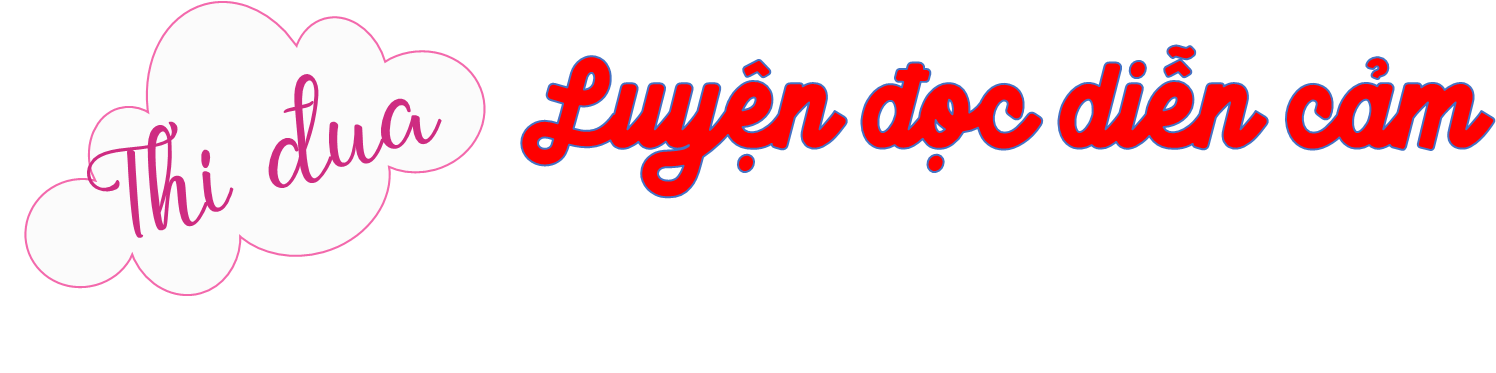 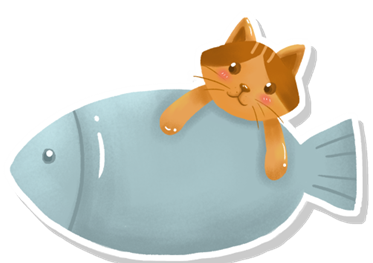 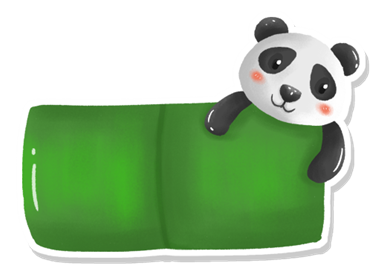 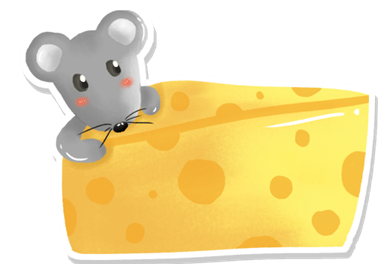 Tổ 4
Tổ 1
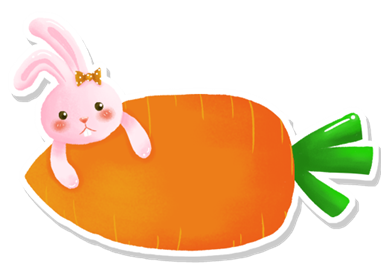 Tổ 3
Chấm điểm nào!
Tổ 2
[Speaker Notes: NHẬP ĐIỂM KHI TRÌNH CHIẾU]
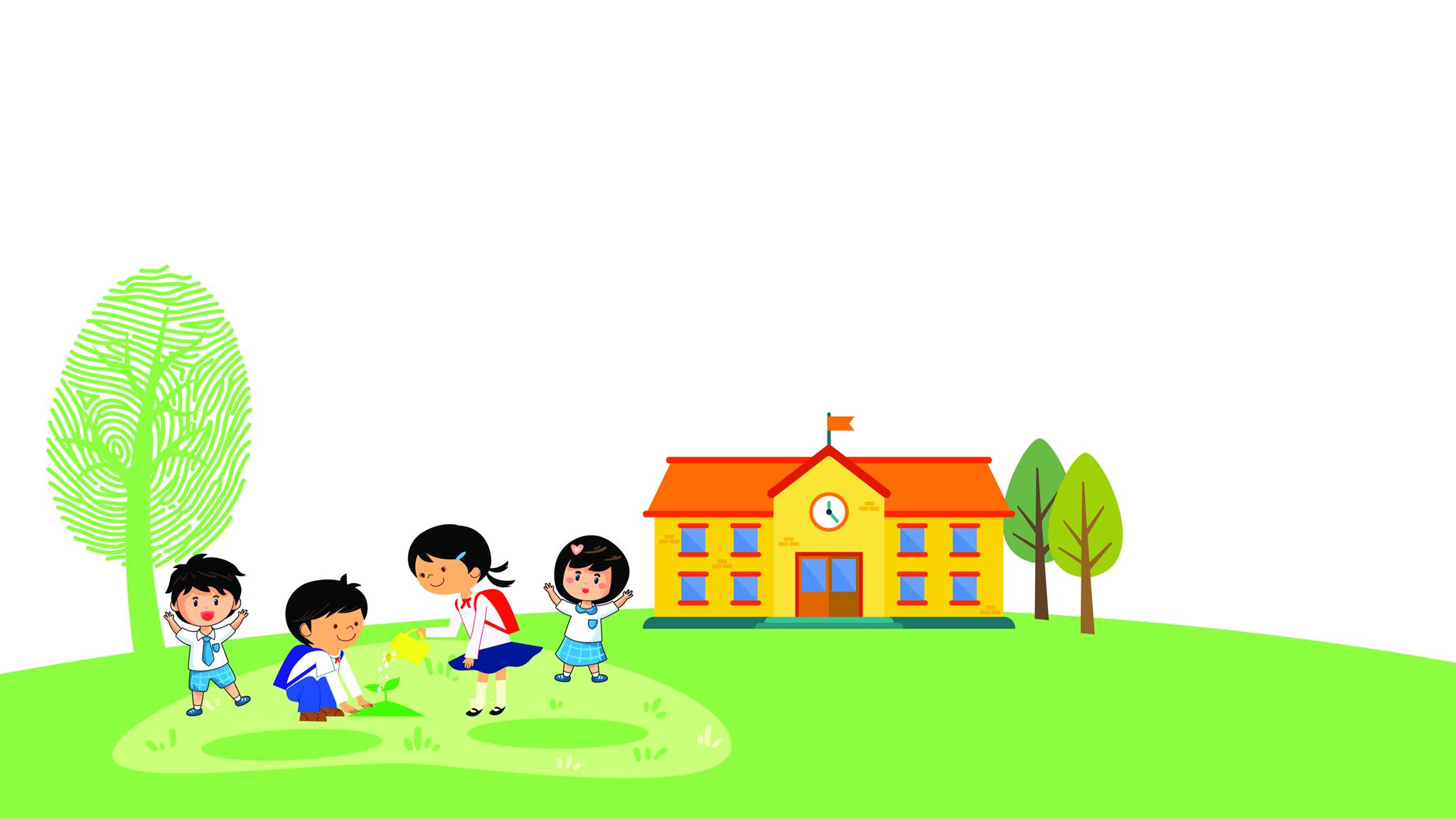 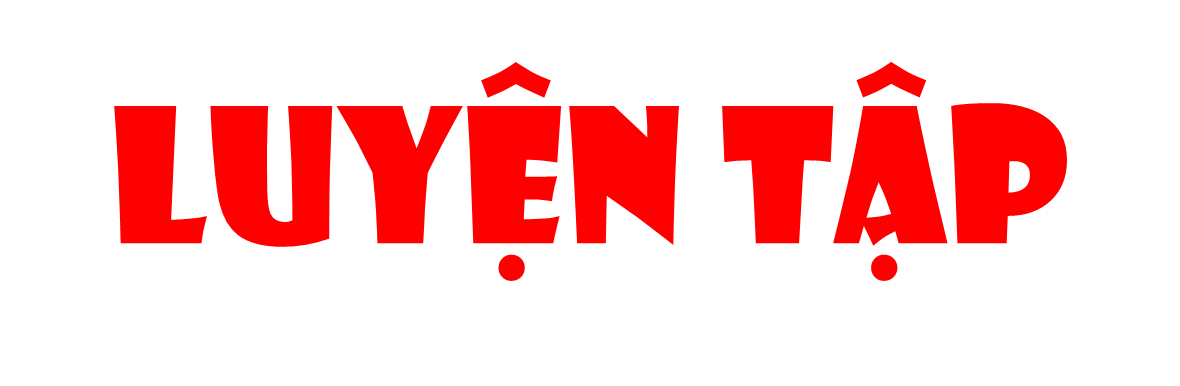 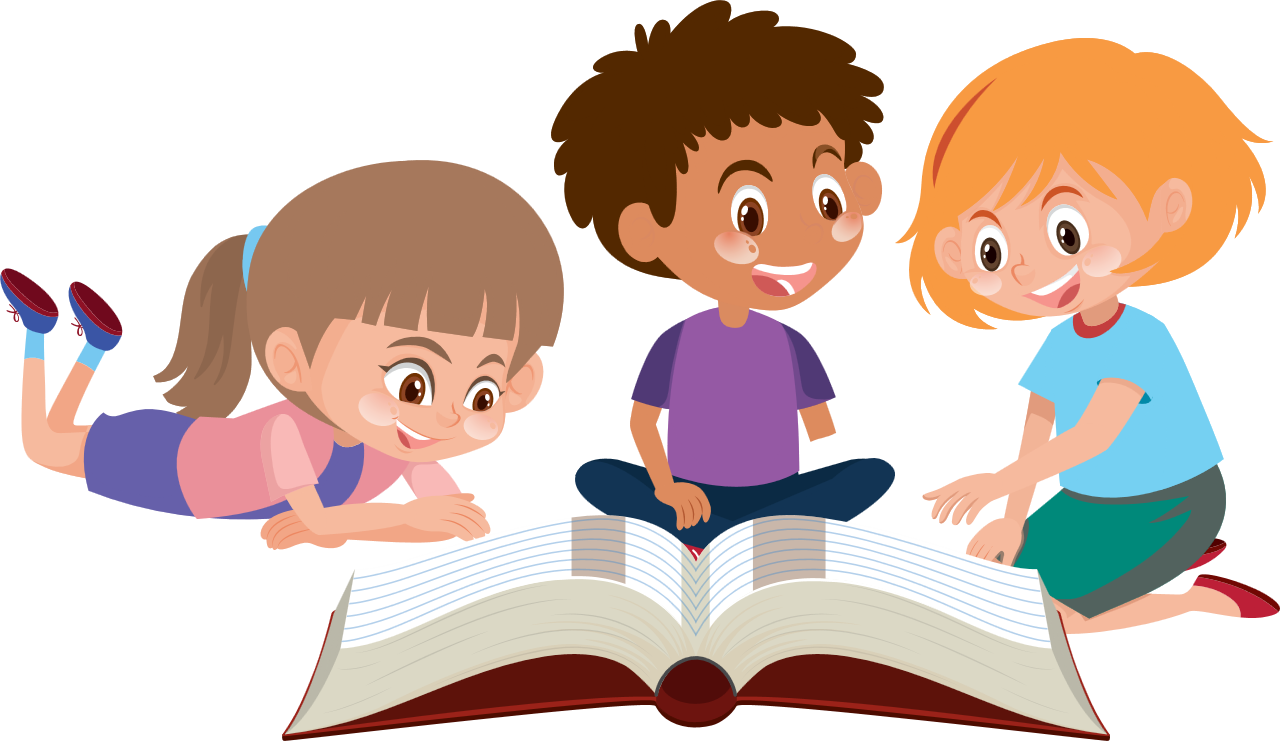 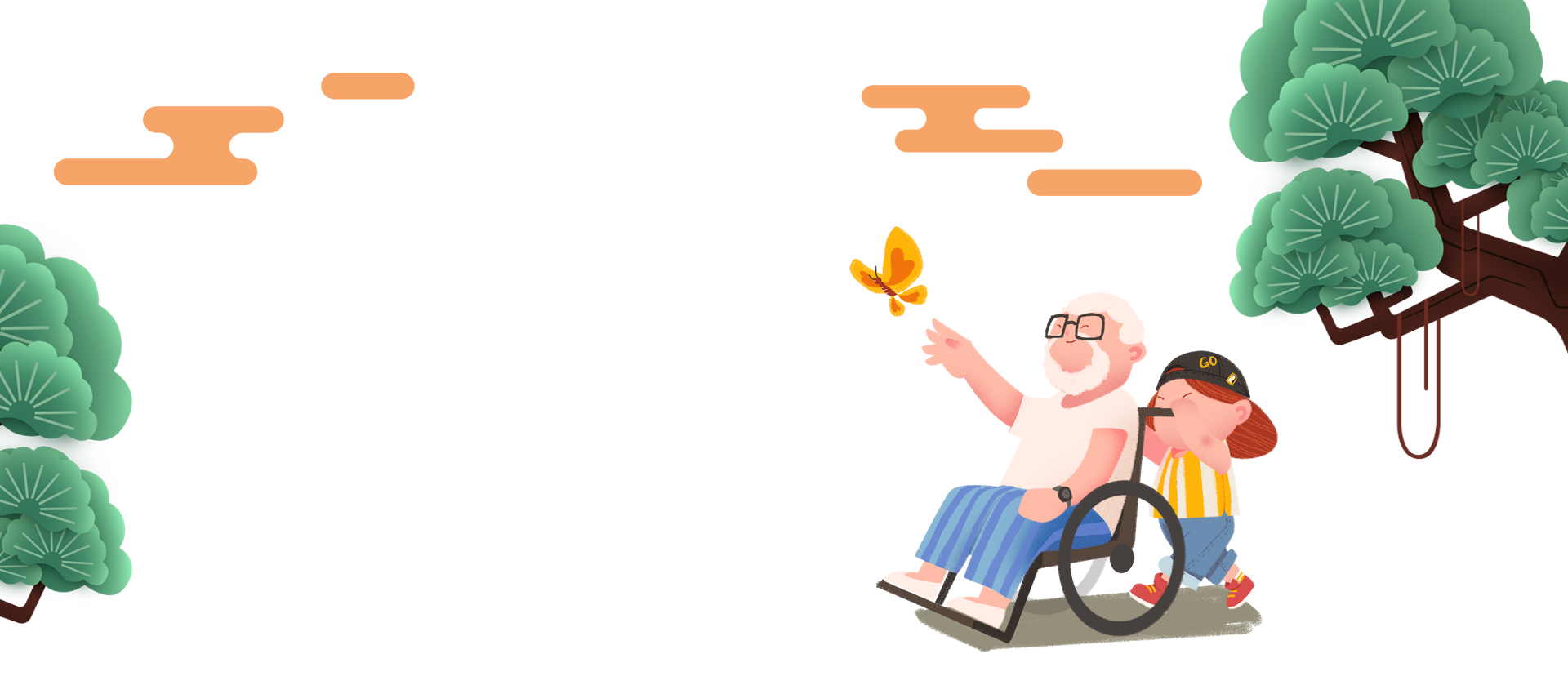 a. Quê hương tôi có con sông xanh biếc 
Nước gương trong soi tóc những hàng tre 
Tâm hồn tôi là một buổi trưa hè
Toả nắng xuống lòng sông lấp loáng.
(Tế Hanh)
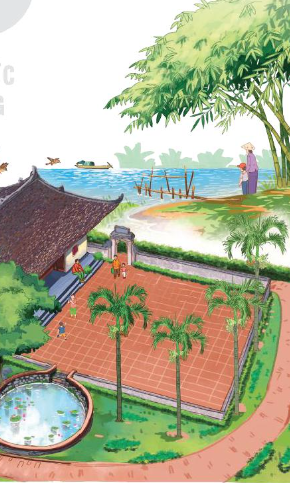 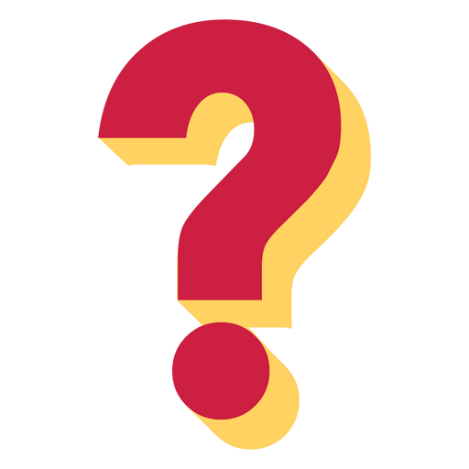 b. Mẹ hay kể chuyện sân đình
Khi ai nhắc chuyện làng mình ngày xưa
Mái đình cong nỗi nắng mưa
Giếng làng trong vắt qua mùa bão dông.
(Nguyễn Văn Song)
1. Tìm những từ ngữ gợi cảnh vật quen thuộc ở làng quê trong các đoạn thơ dưới đây:
quê nhà
làng quê
quê cha đất tổ
quê quán
quê hương bản quán
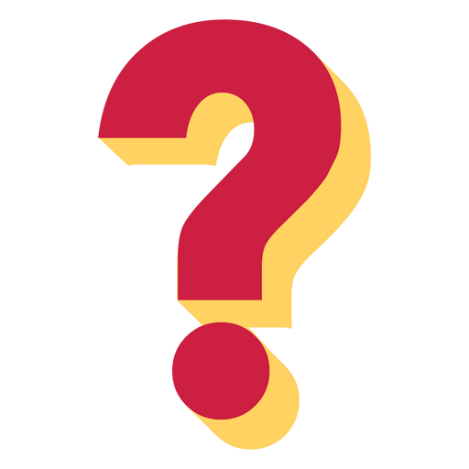 2. Tìm từ ngữ có nghĩa giống với từ quê hương. Đặt câu với từ ngữ tìm được.
Đặt câu: Dù đã đi xa nhưng em lúc nào cũng nhớ nơi chôn rau cắt rốn của mình.
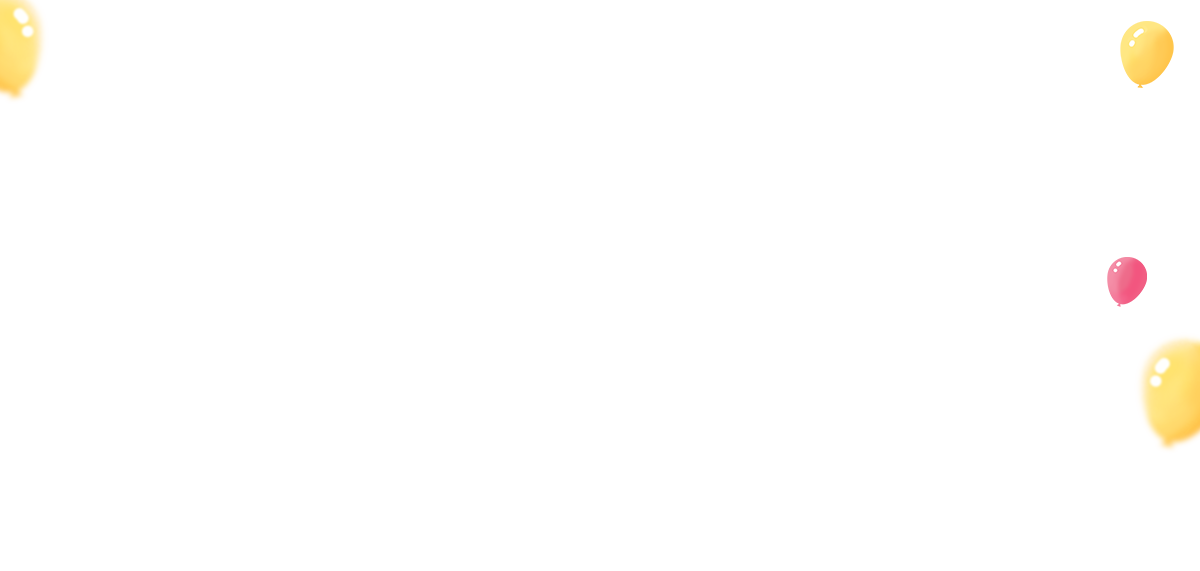 CHÚC CÁC EM HỌC TỐT!
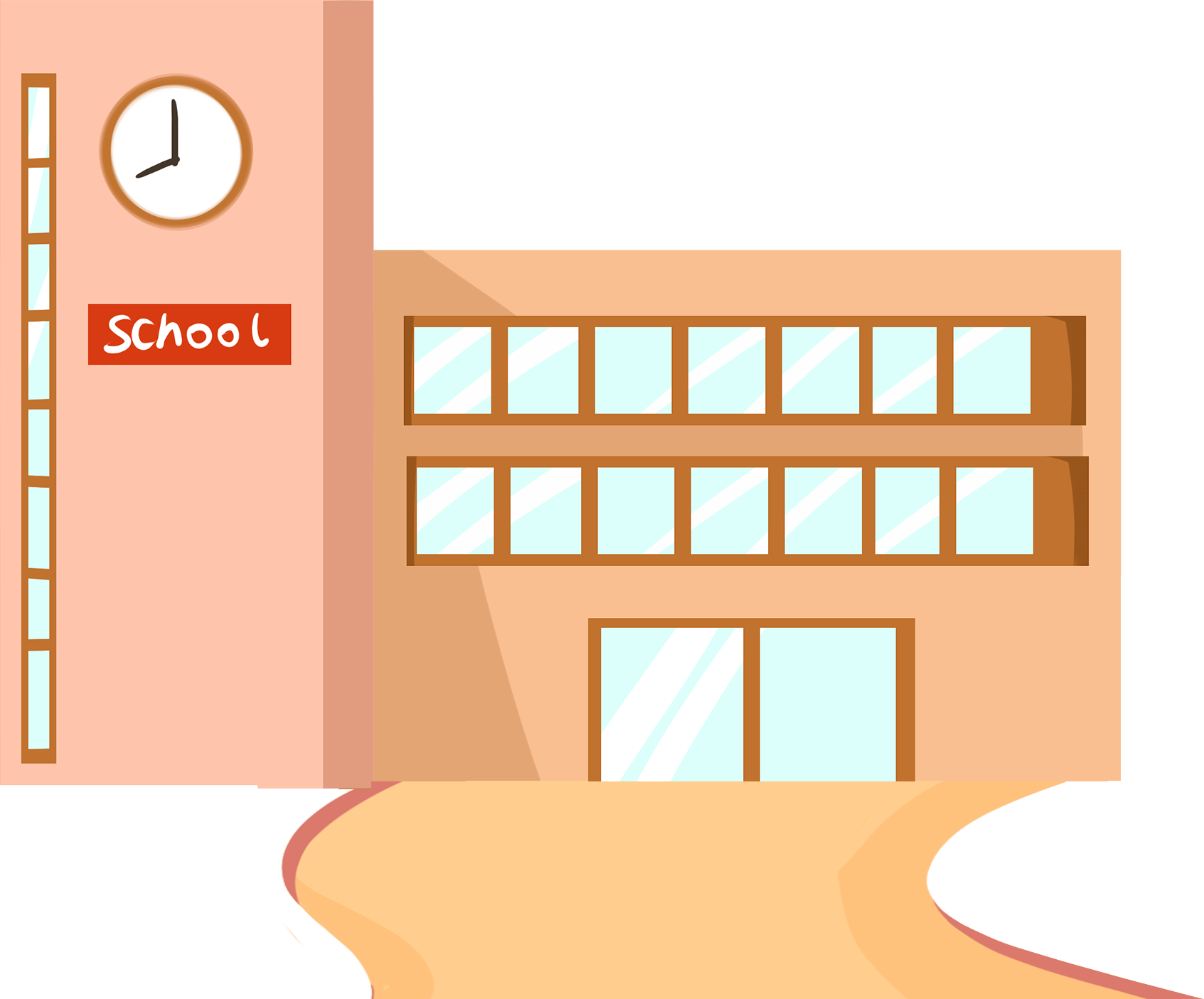 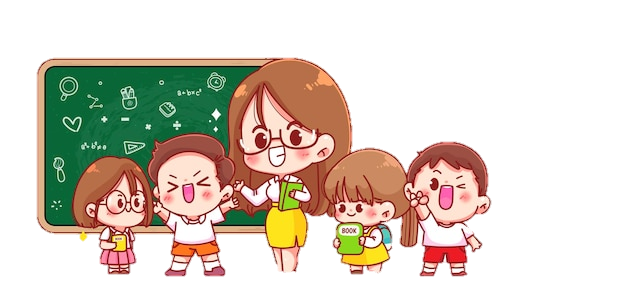 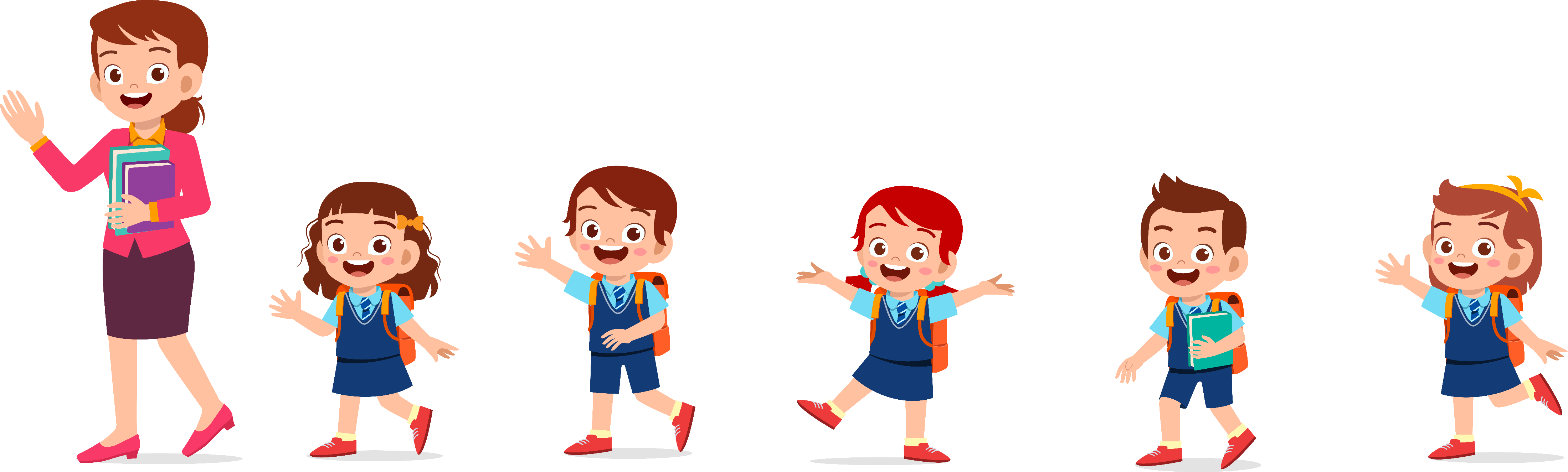 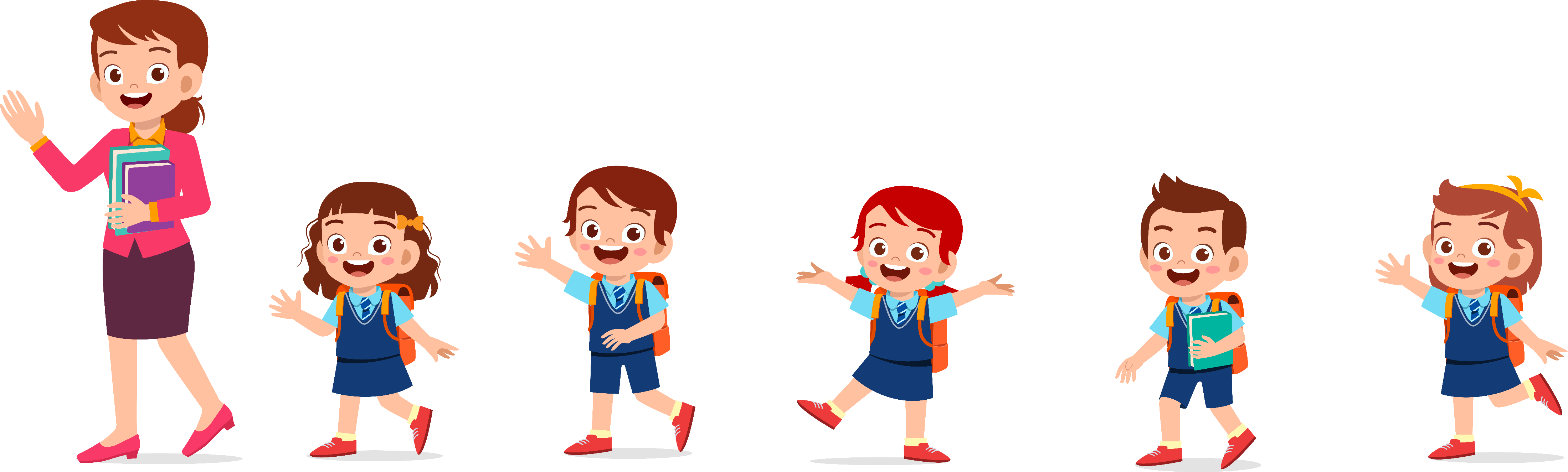 [Speaker Notes: Người soạn :GV  Bùi Thị Thanh Hoa]